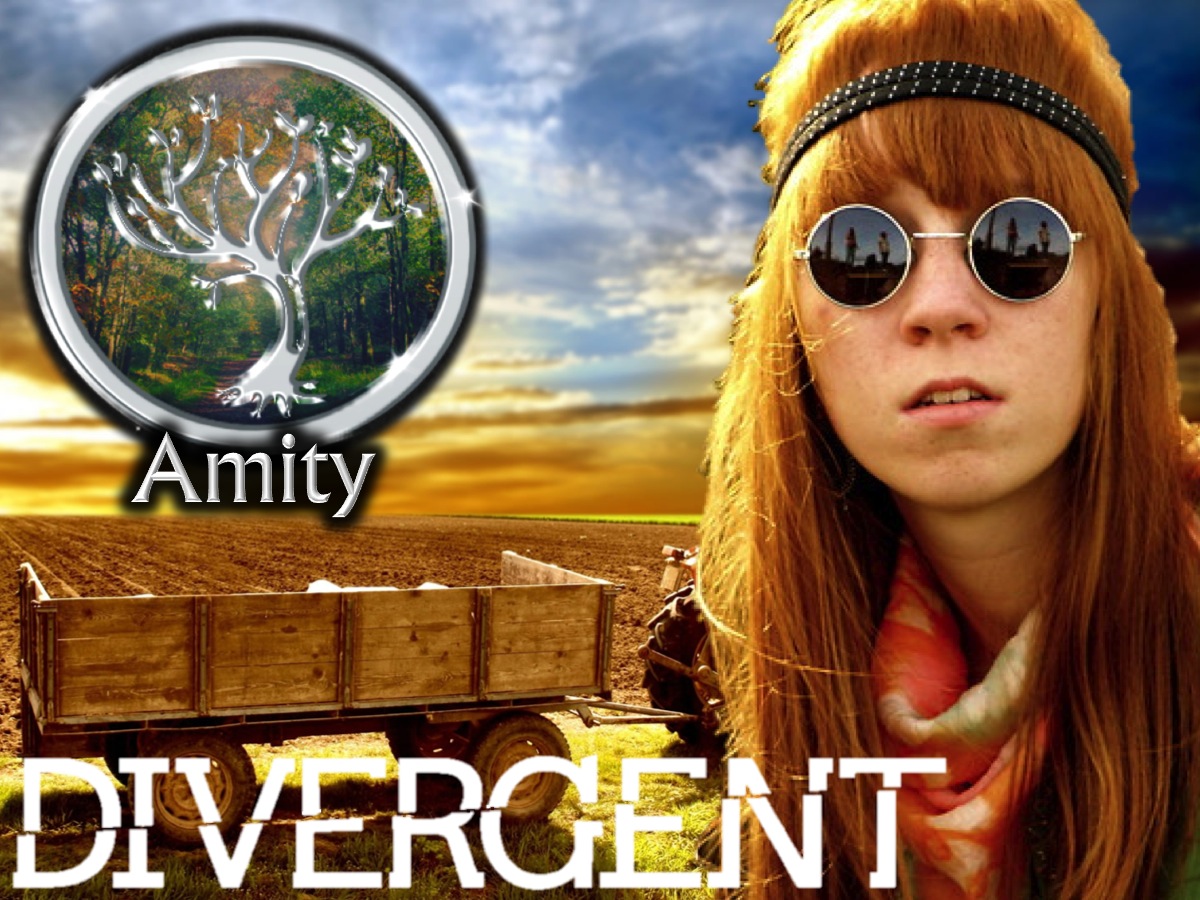 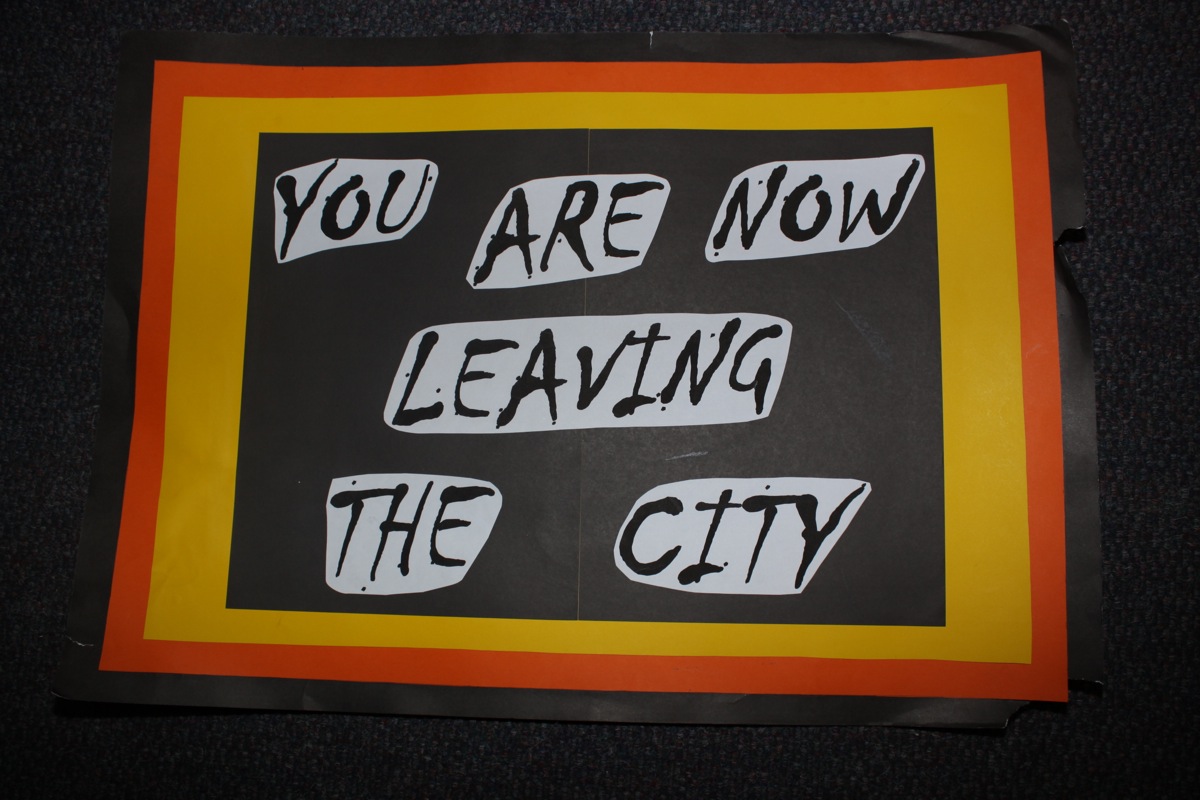 [Speaker Notes: The sign on the door signally that teens were leaving the city behind and making their way to the Amity farm.]
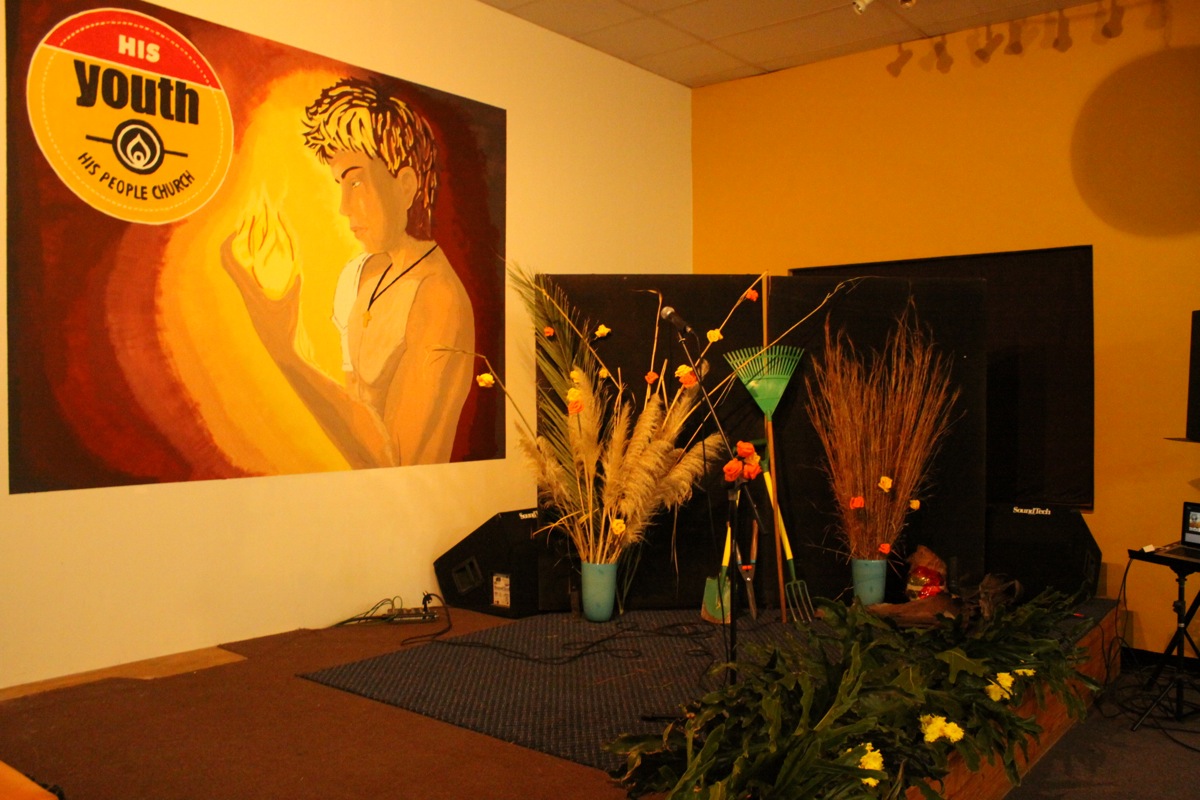 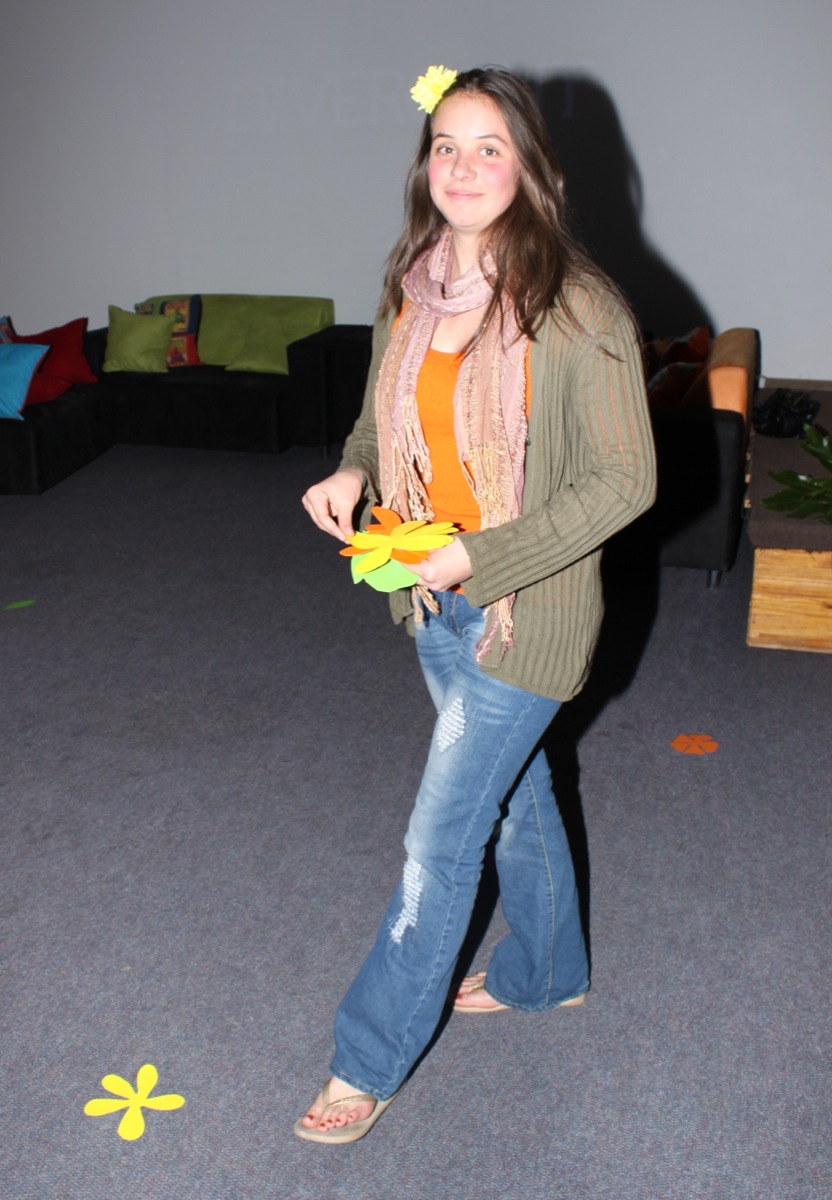 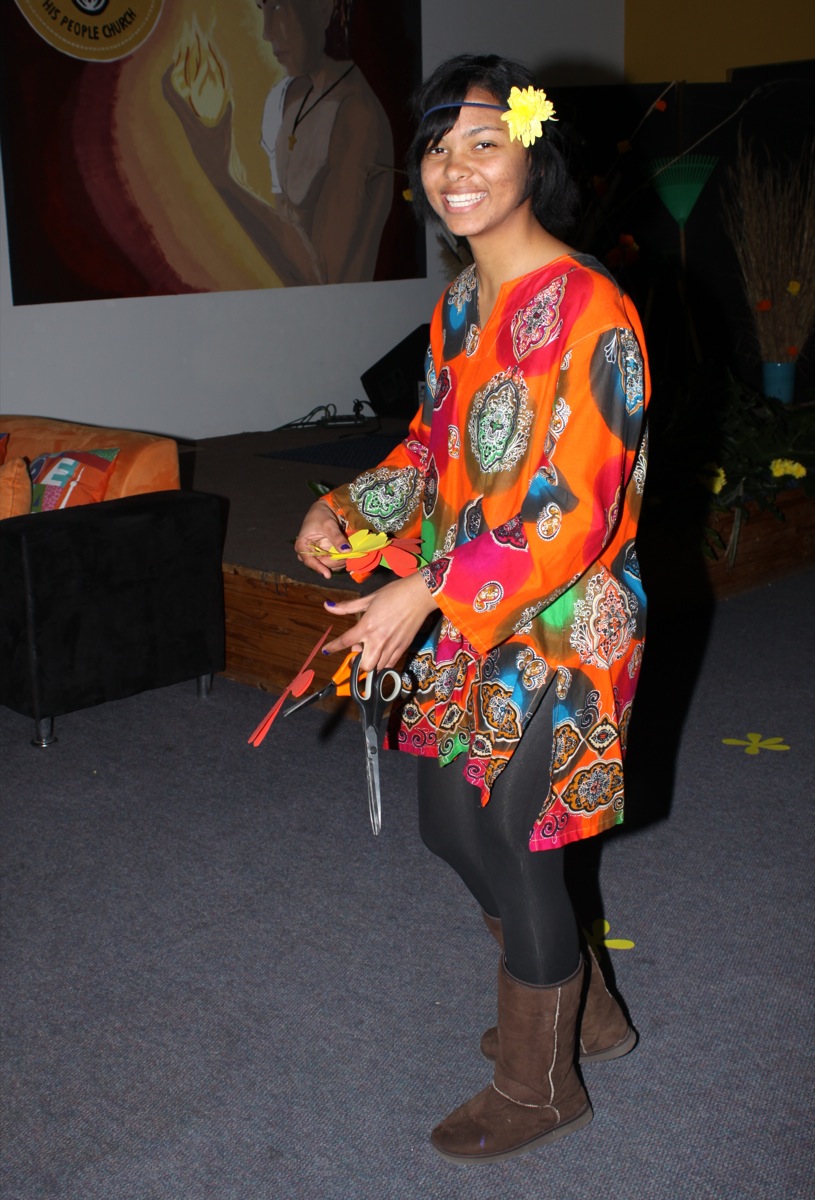 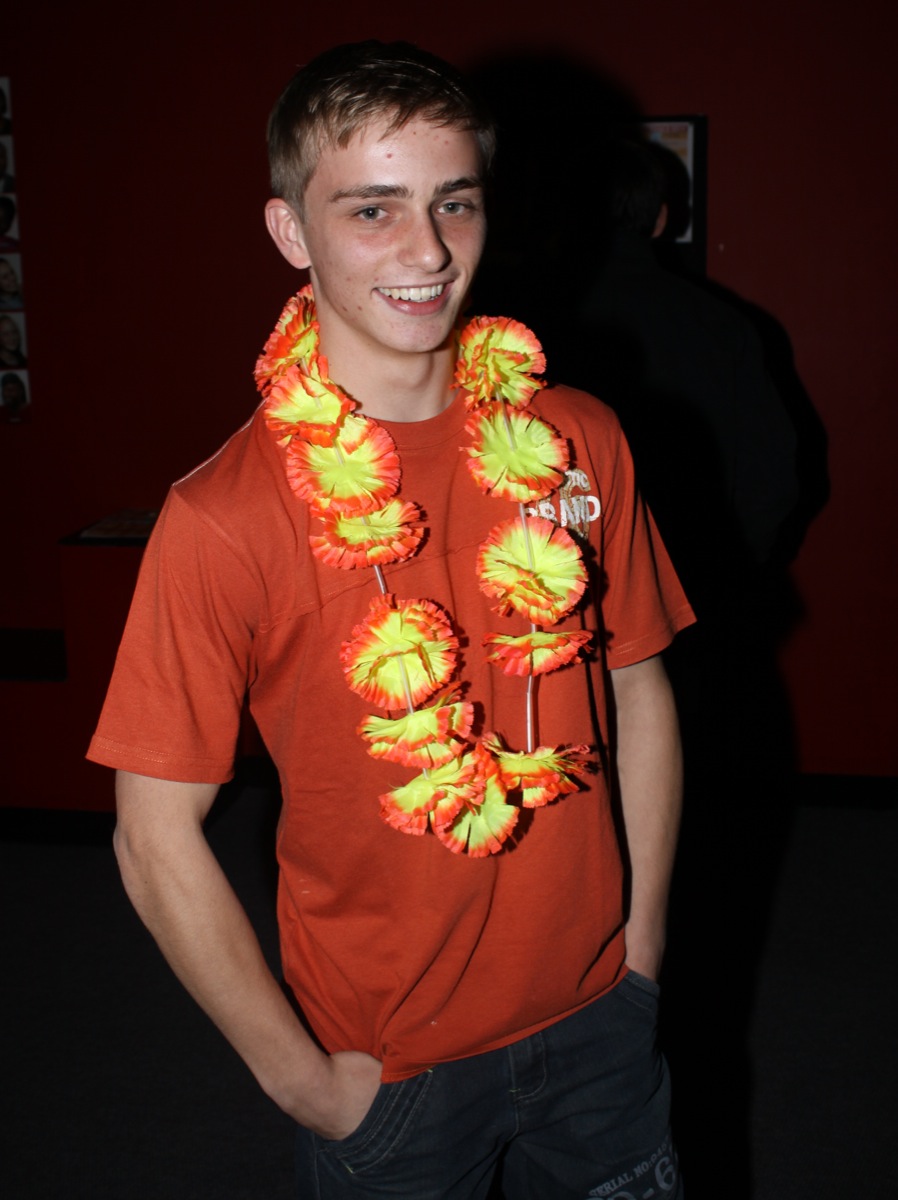 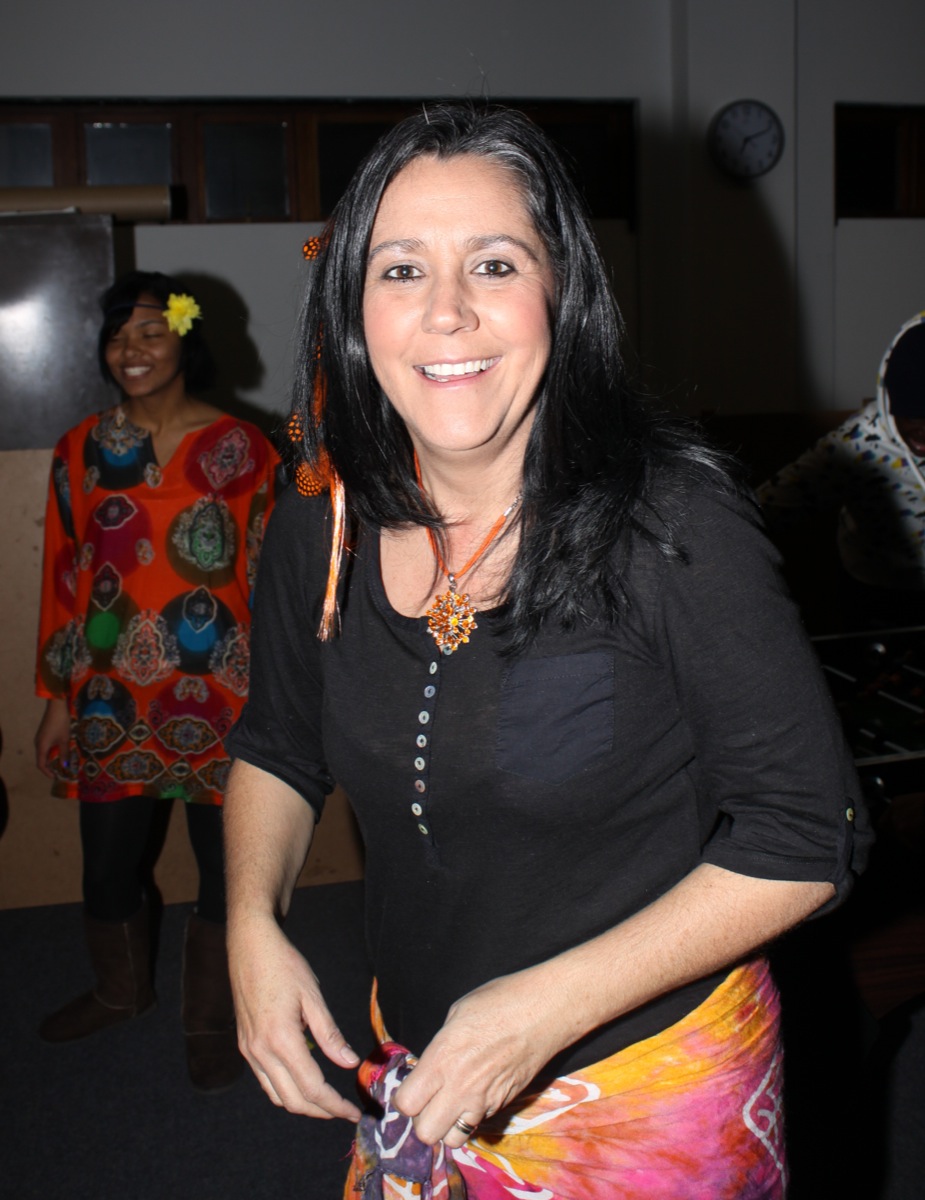 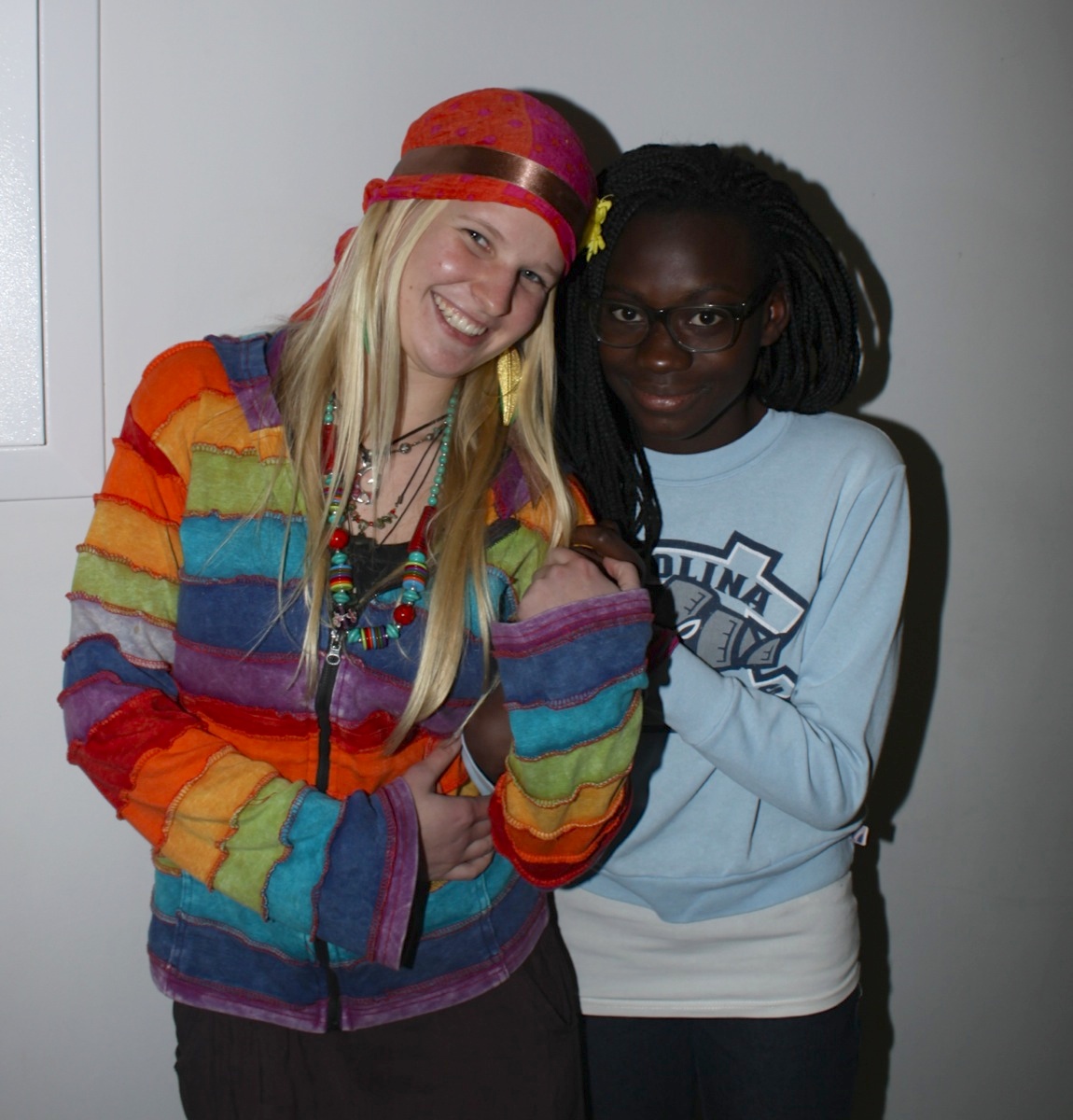 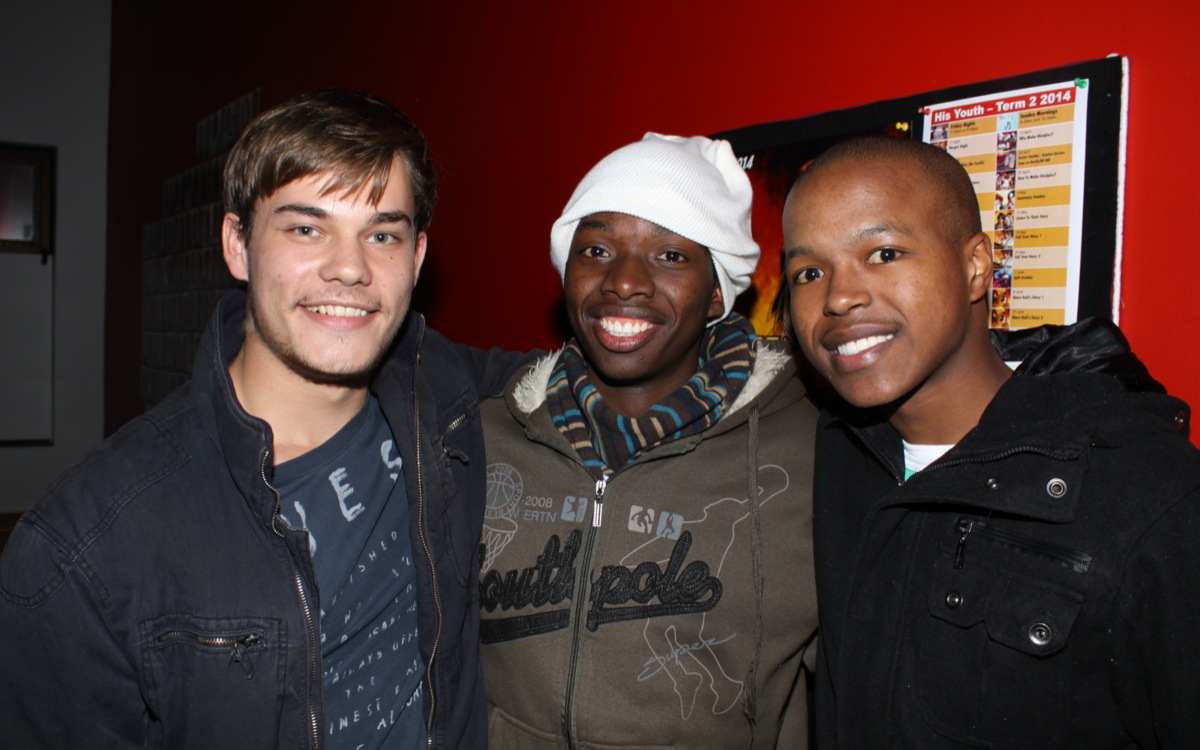 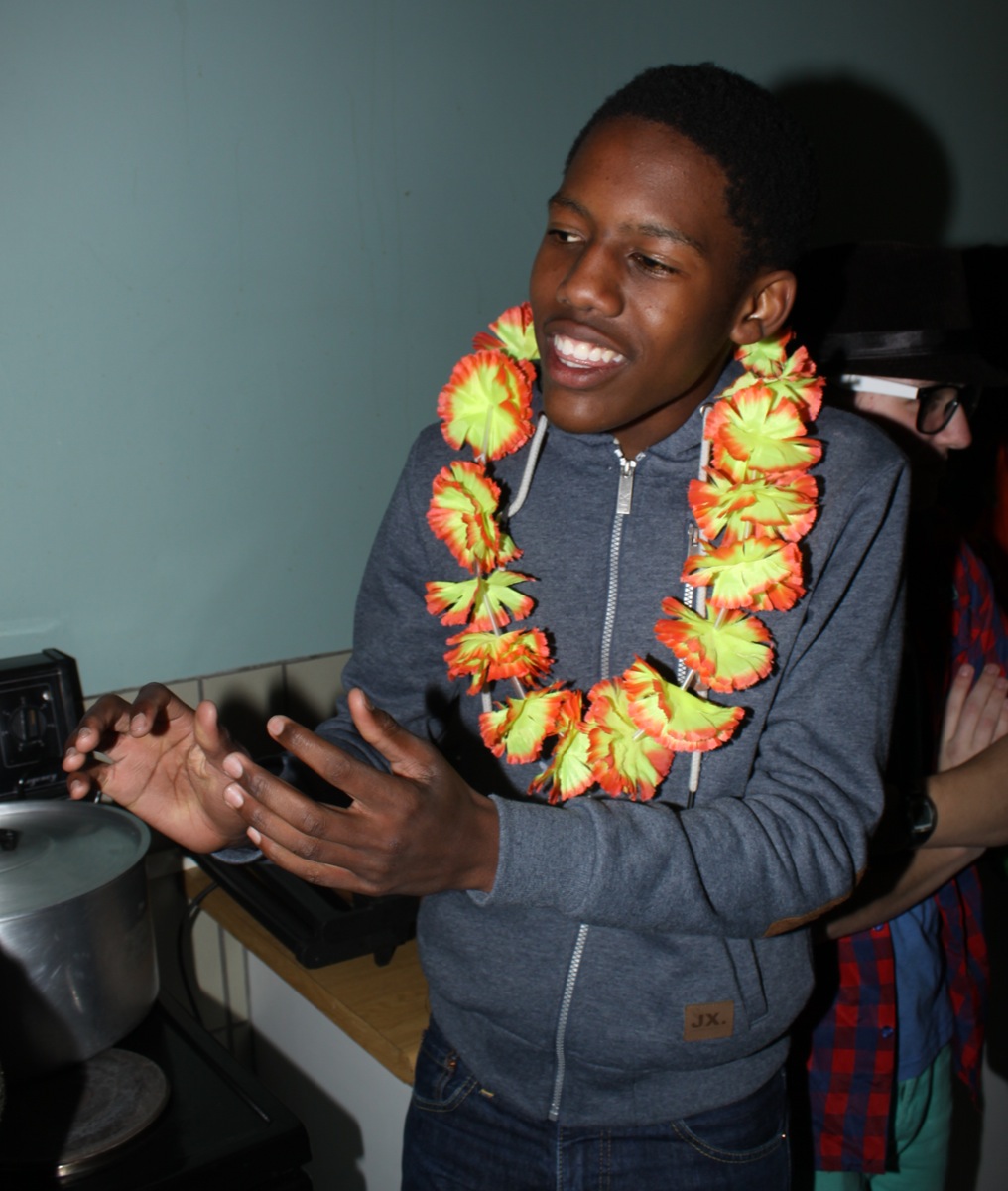 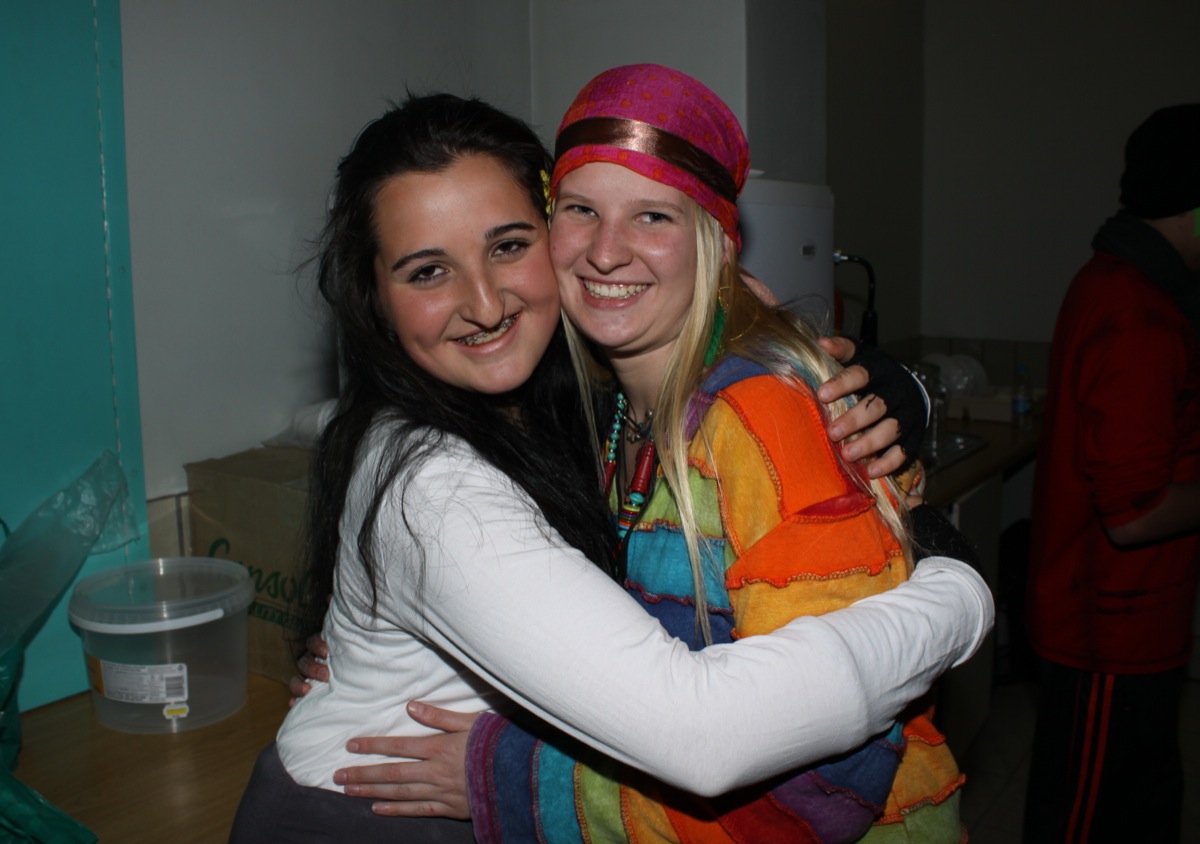 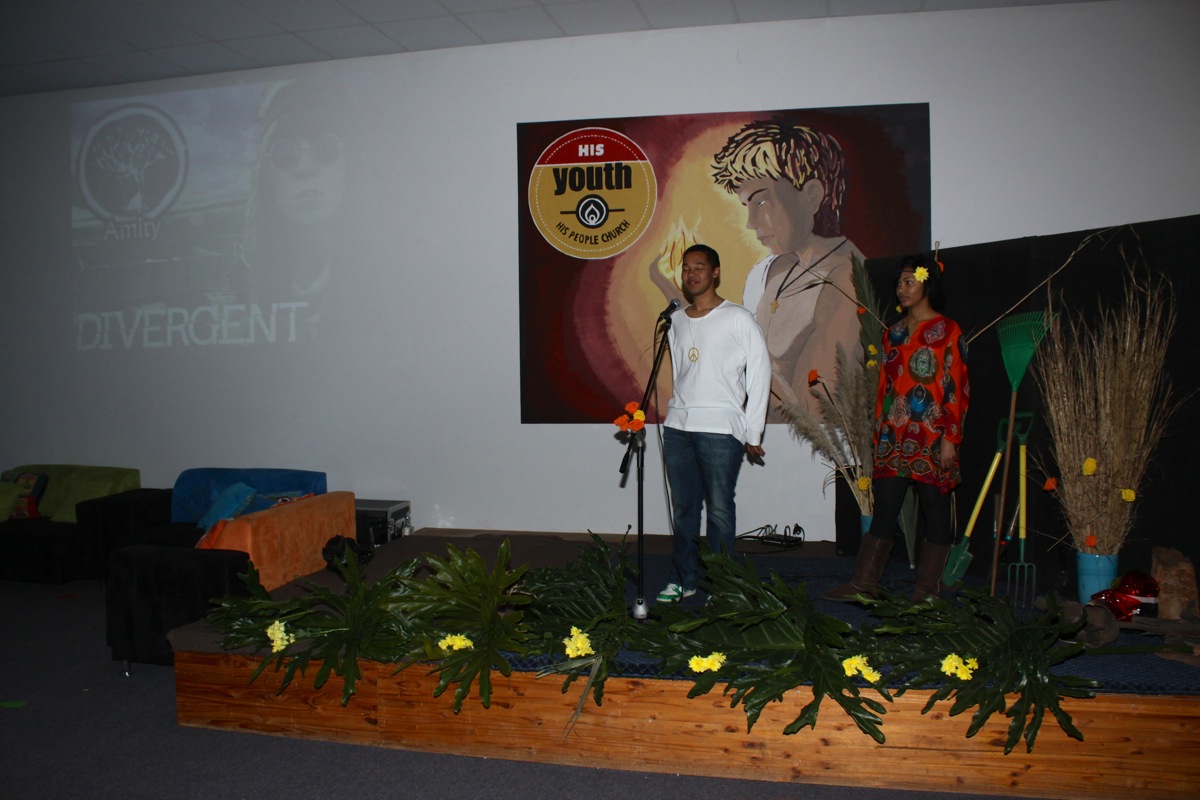 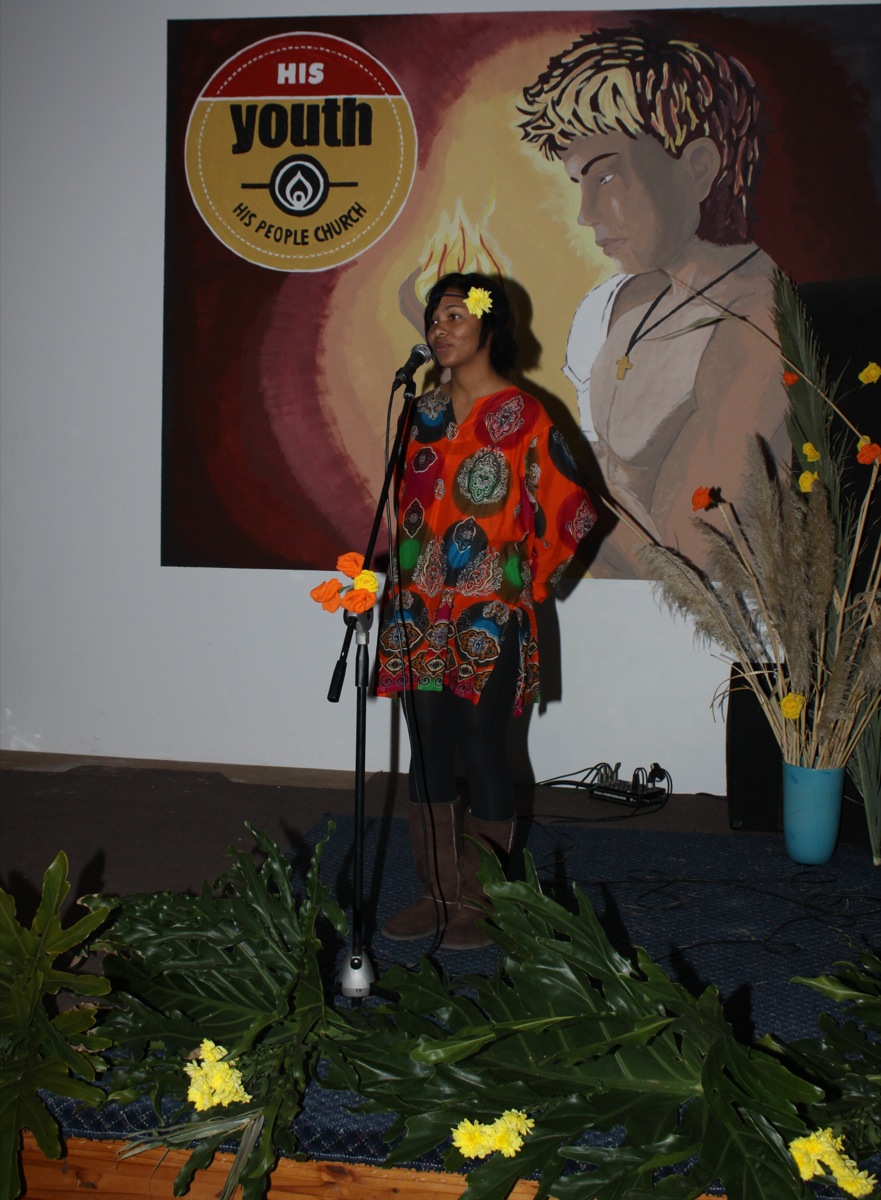 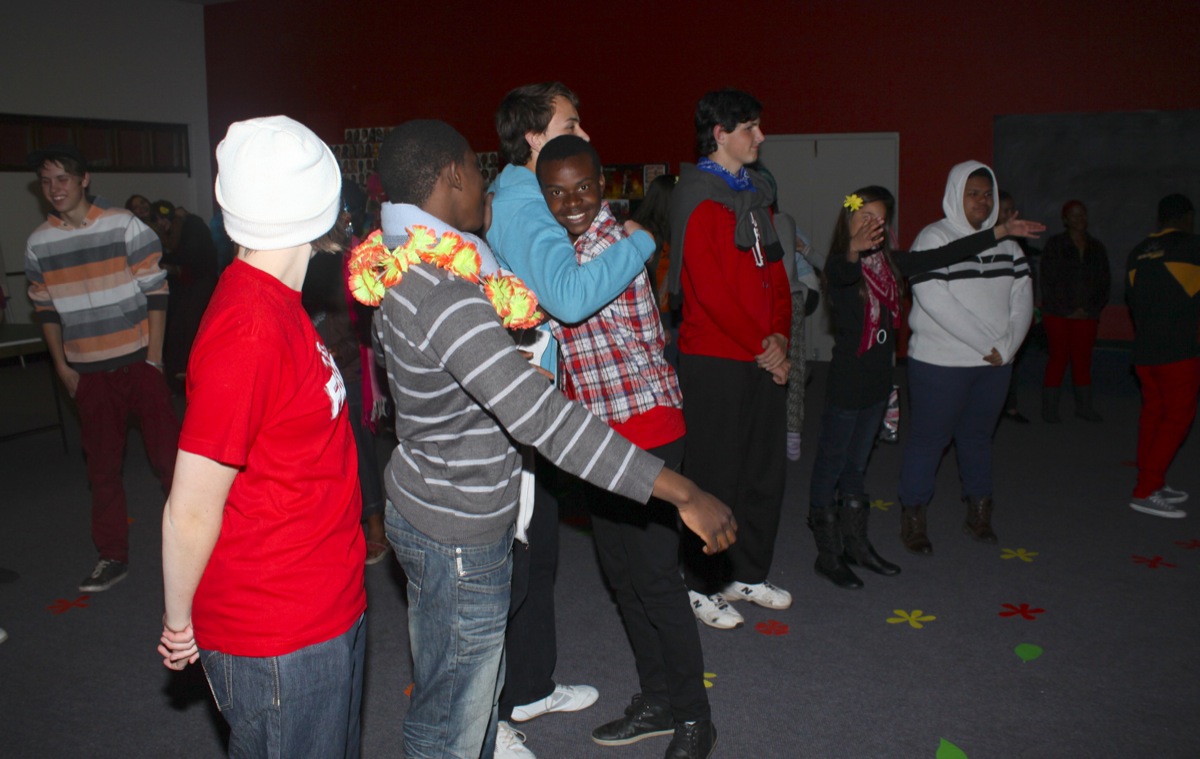 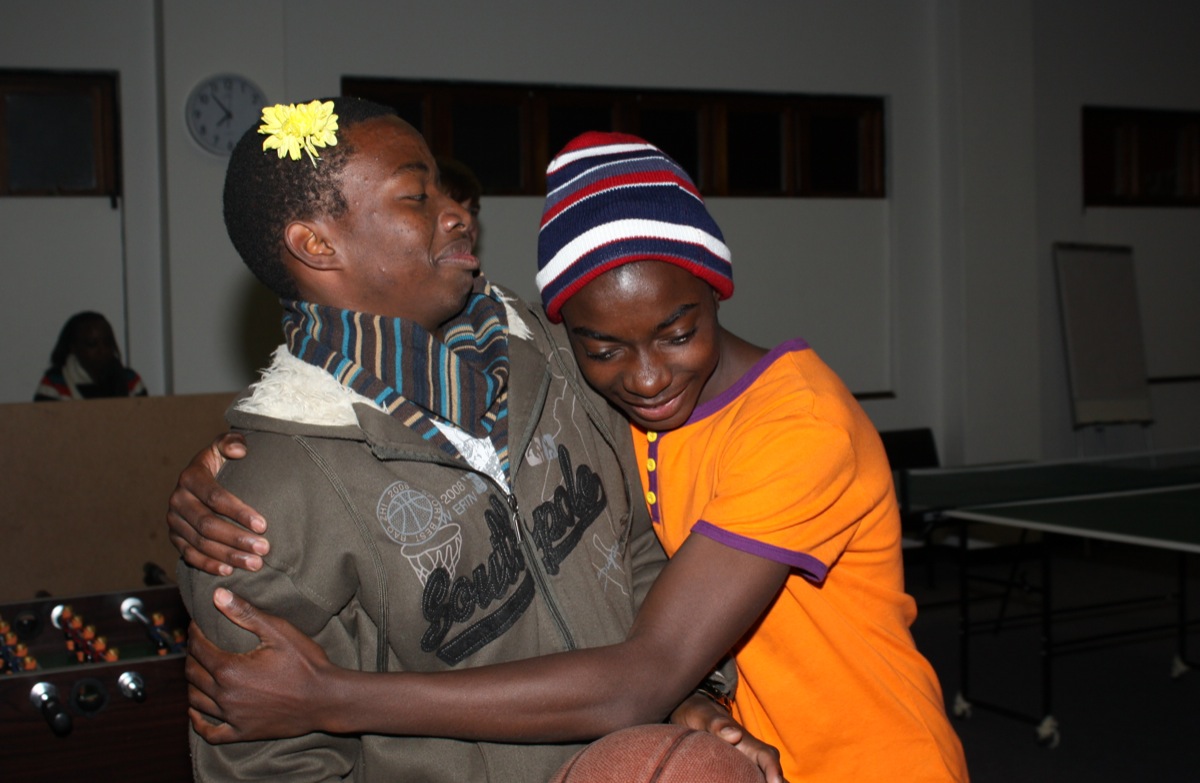 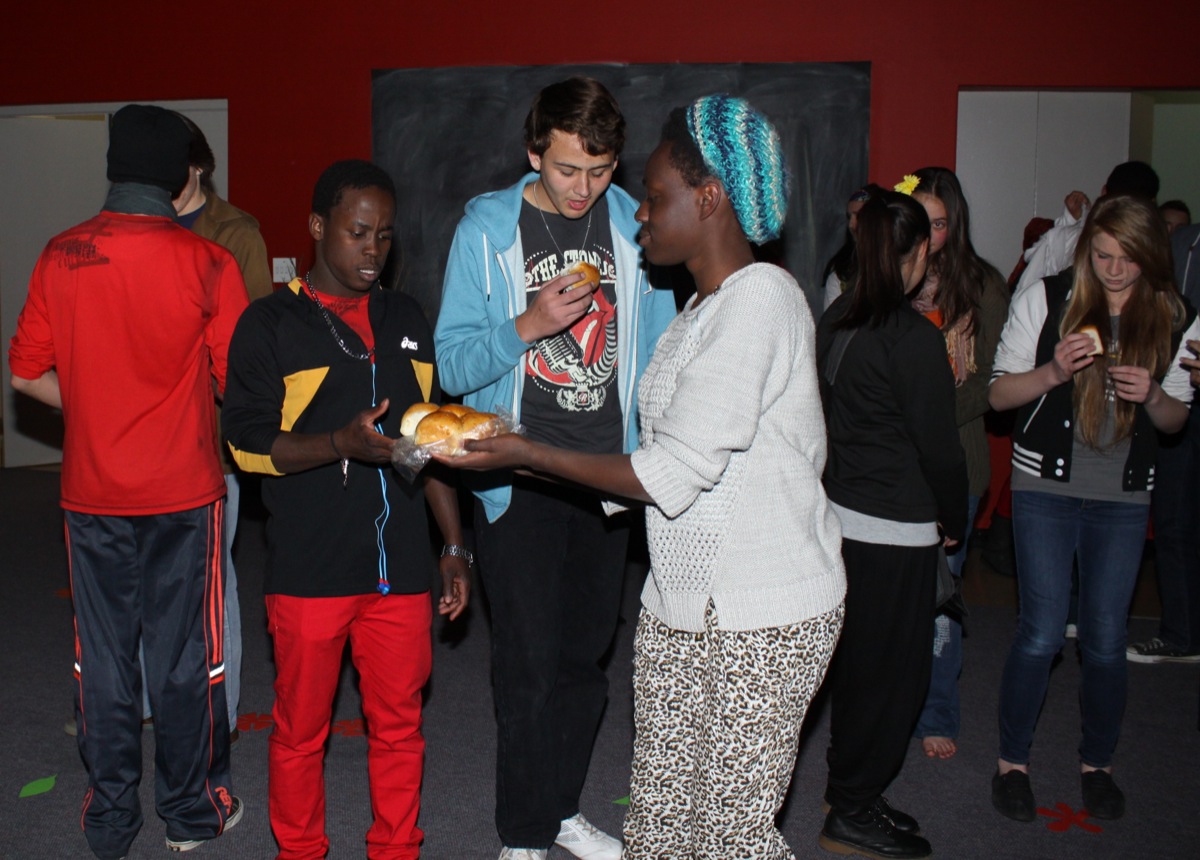 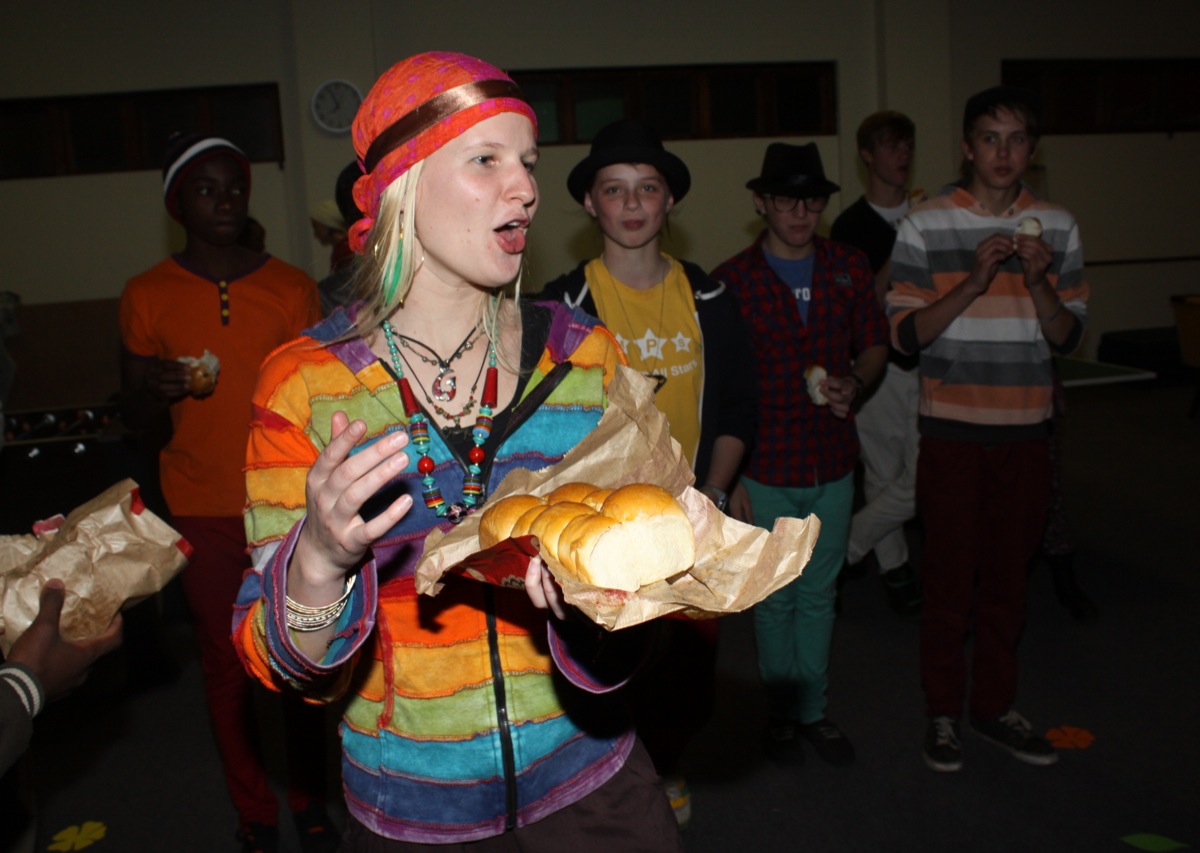 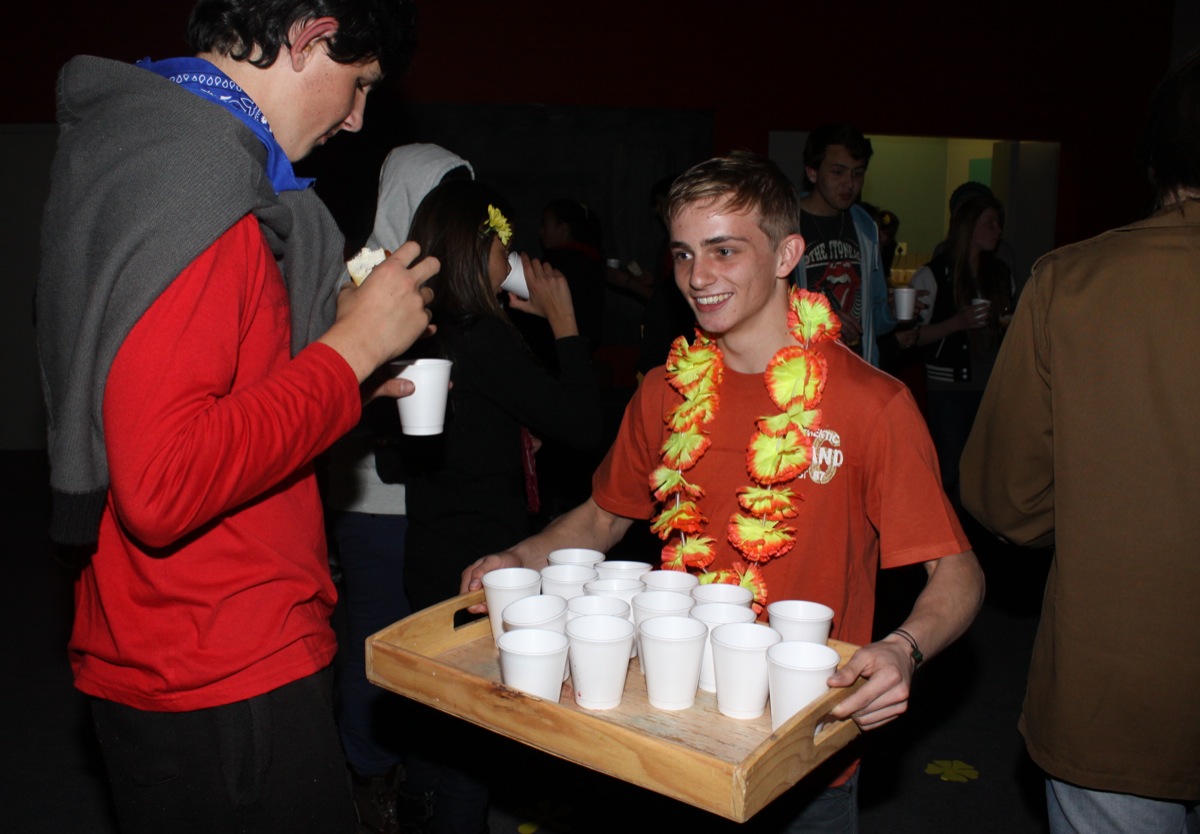 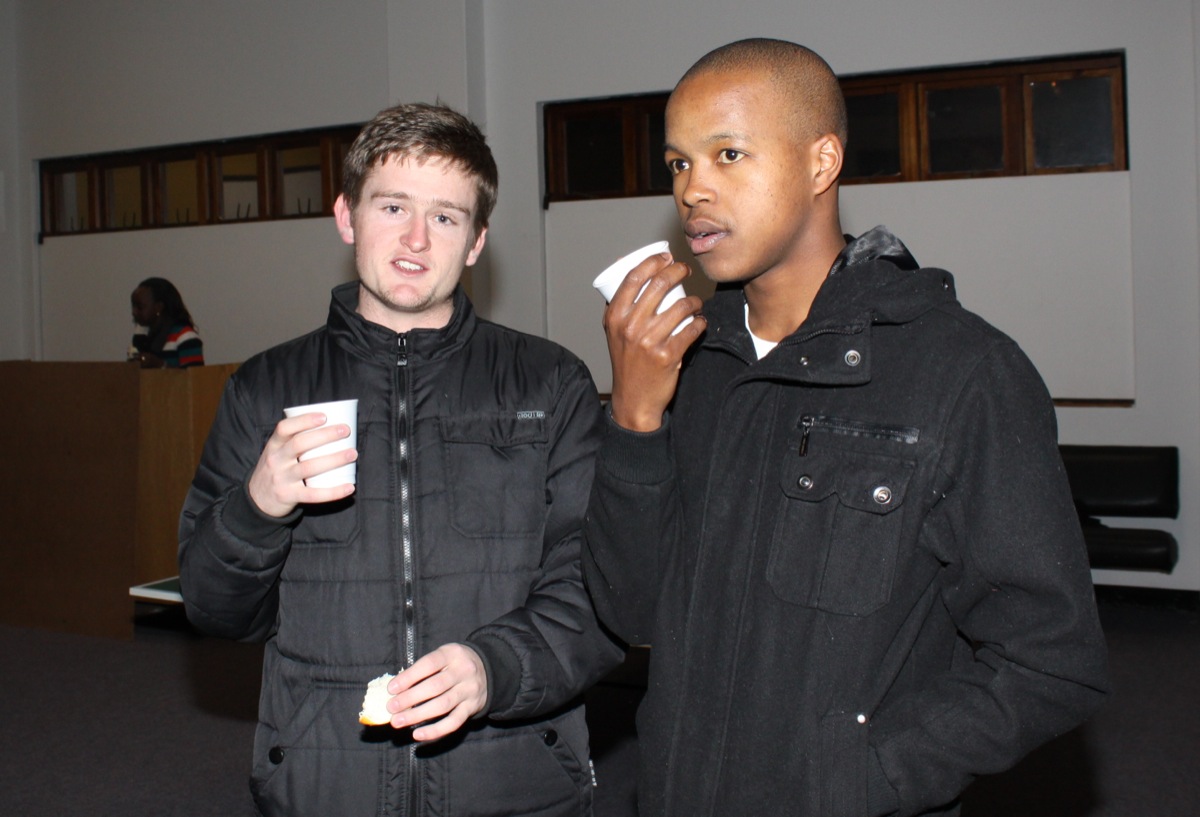 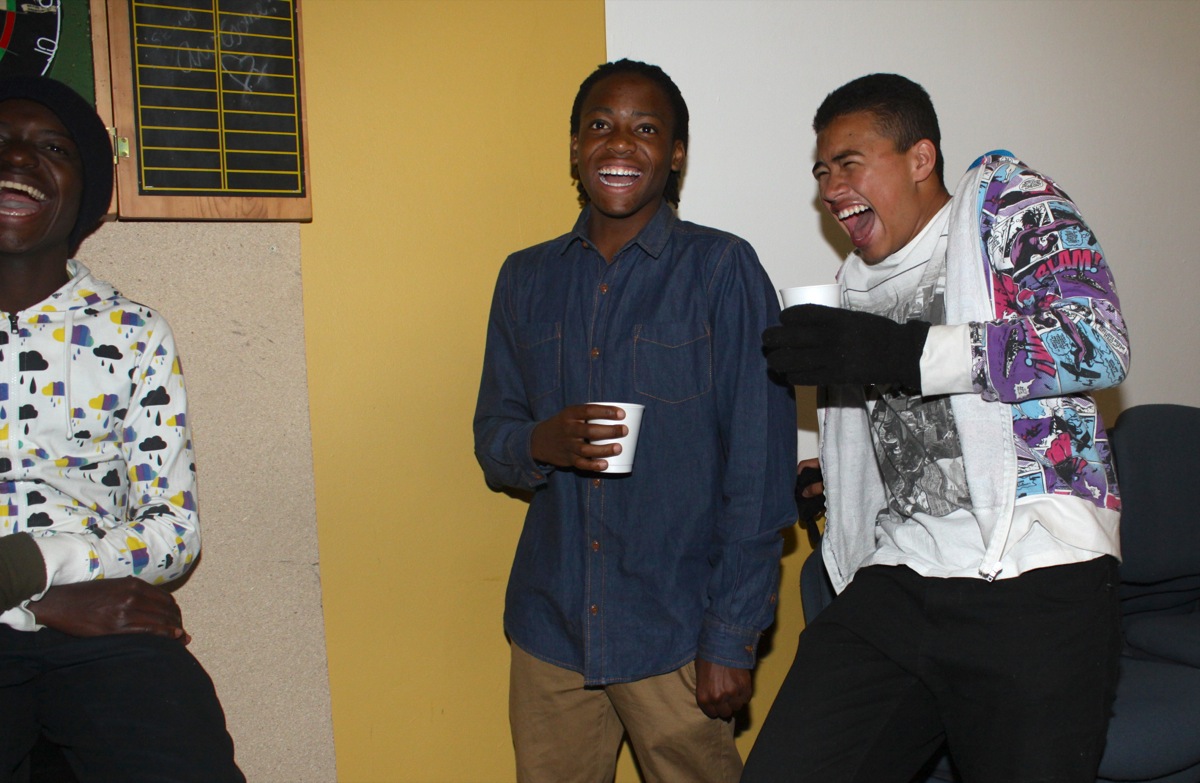 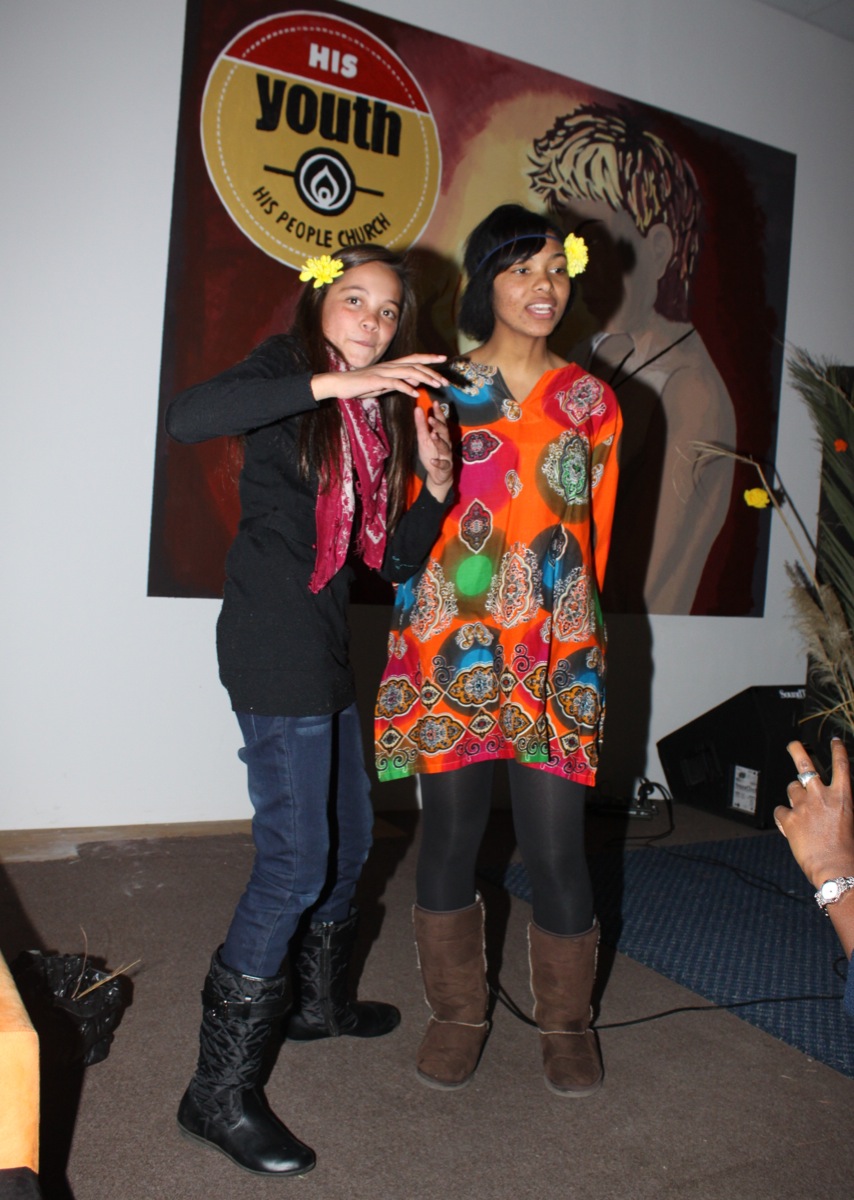 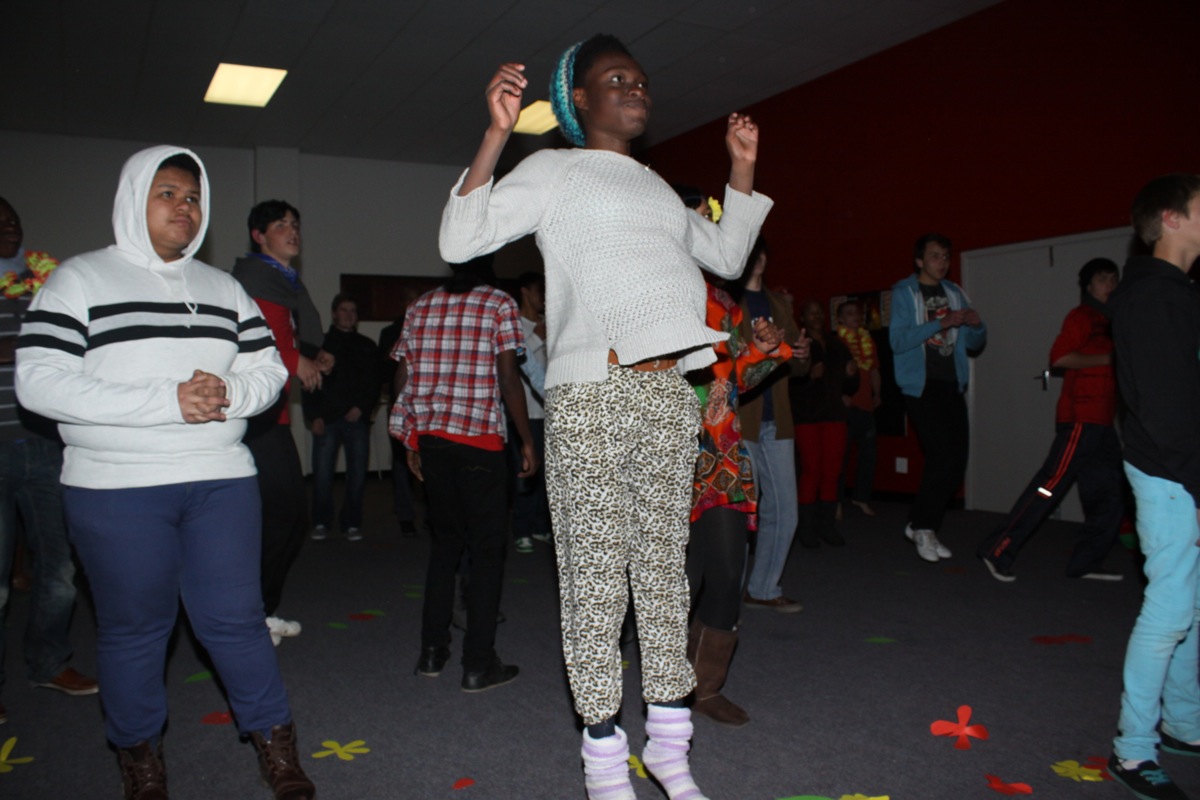 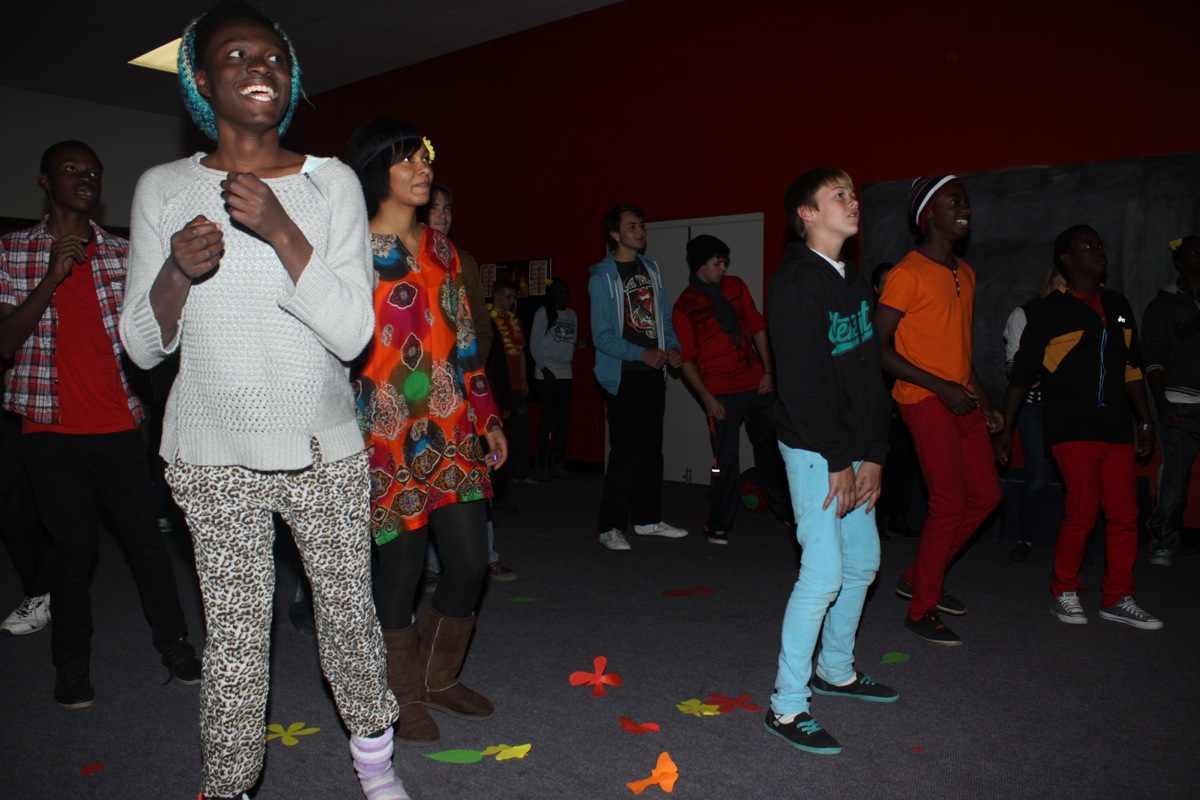 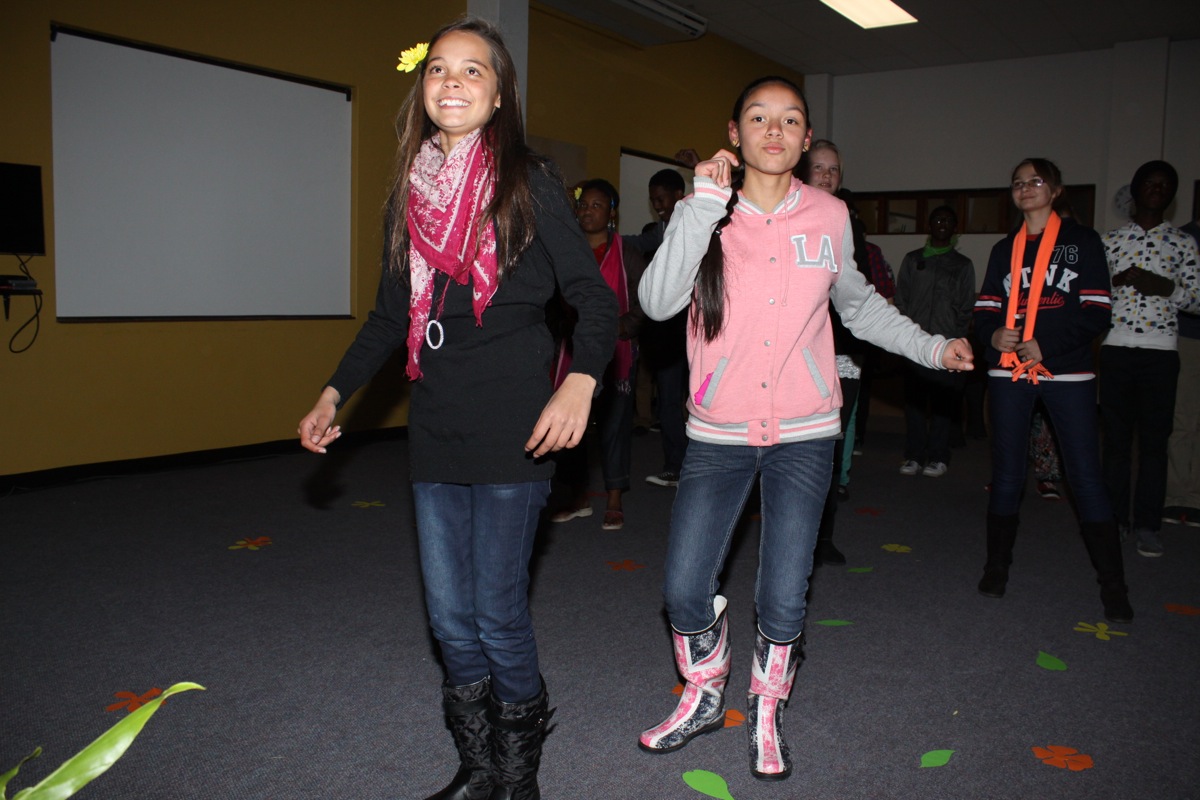 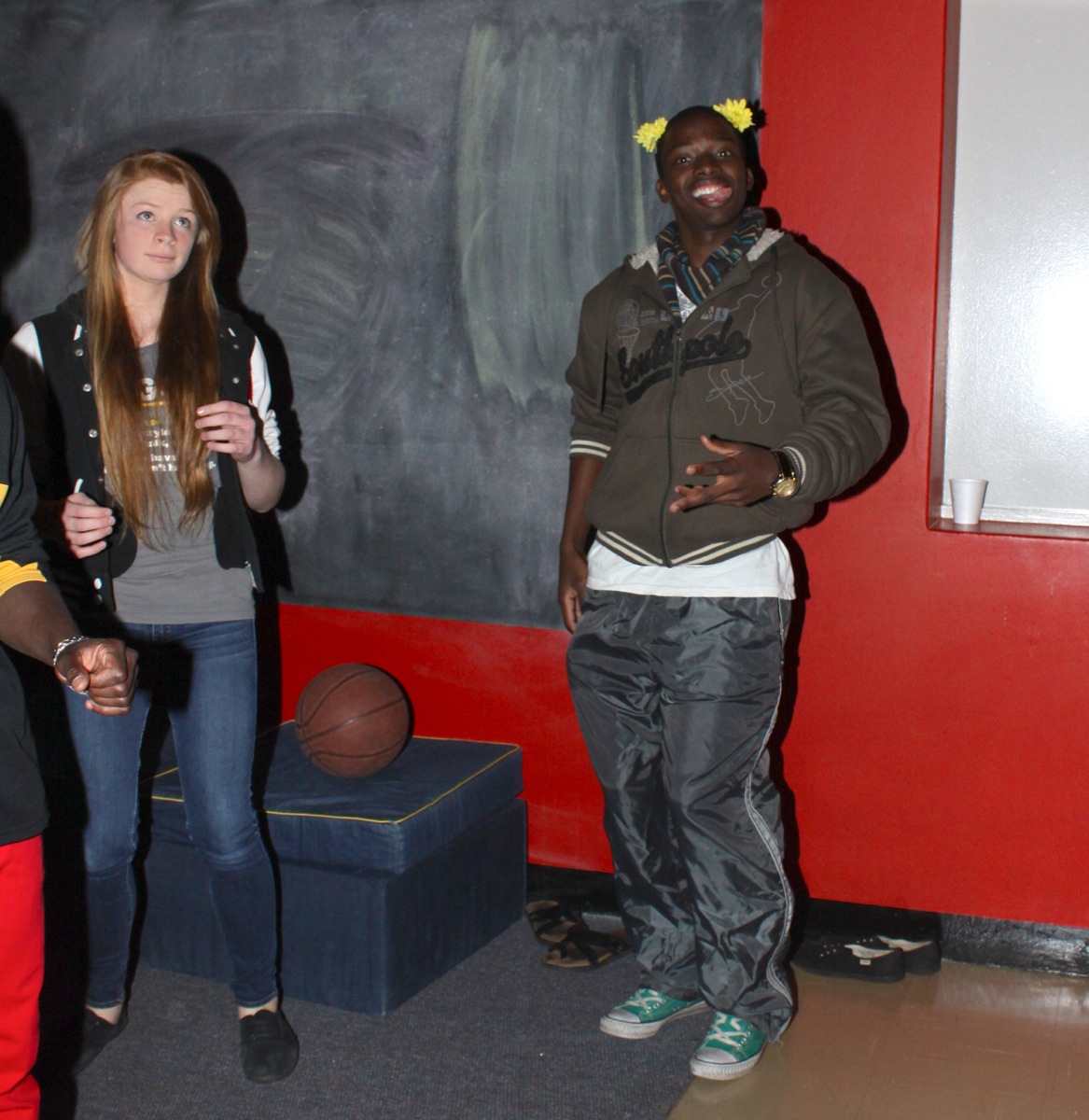 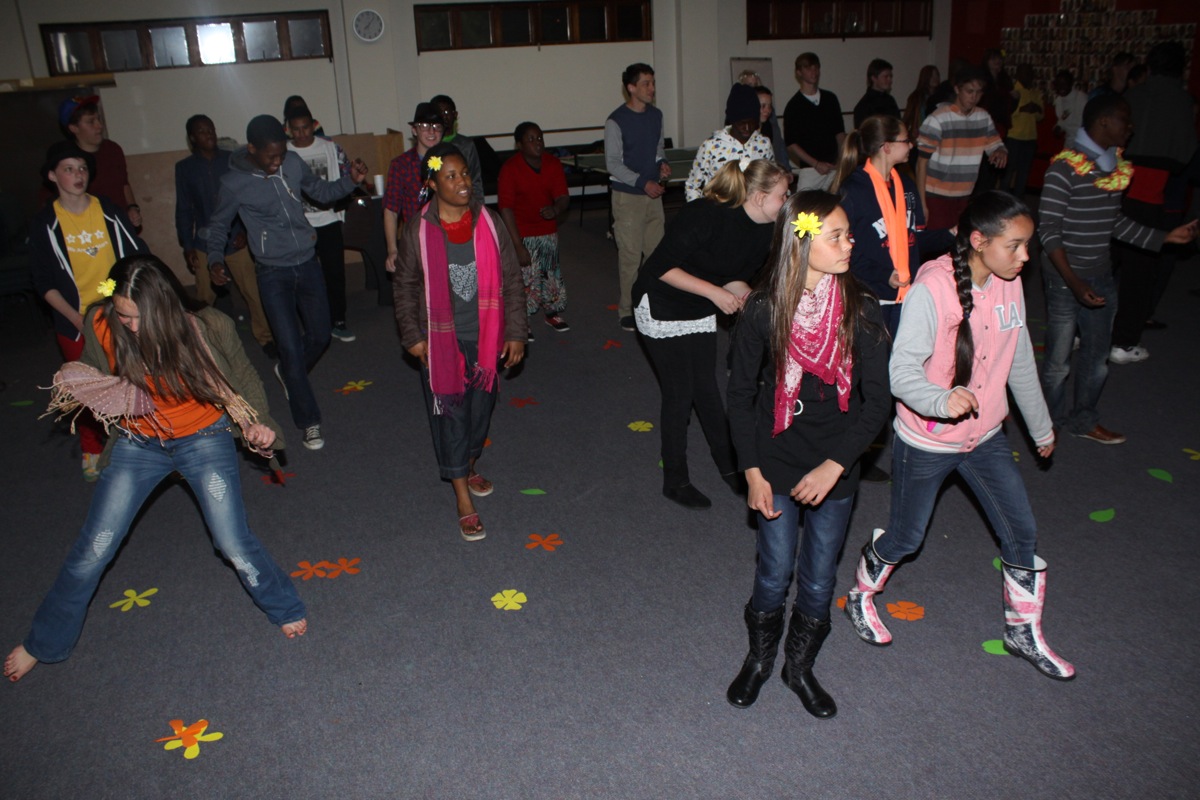 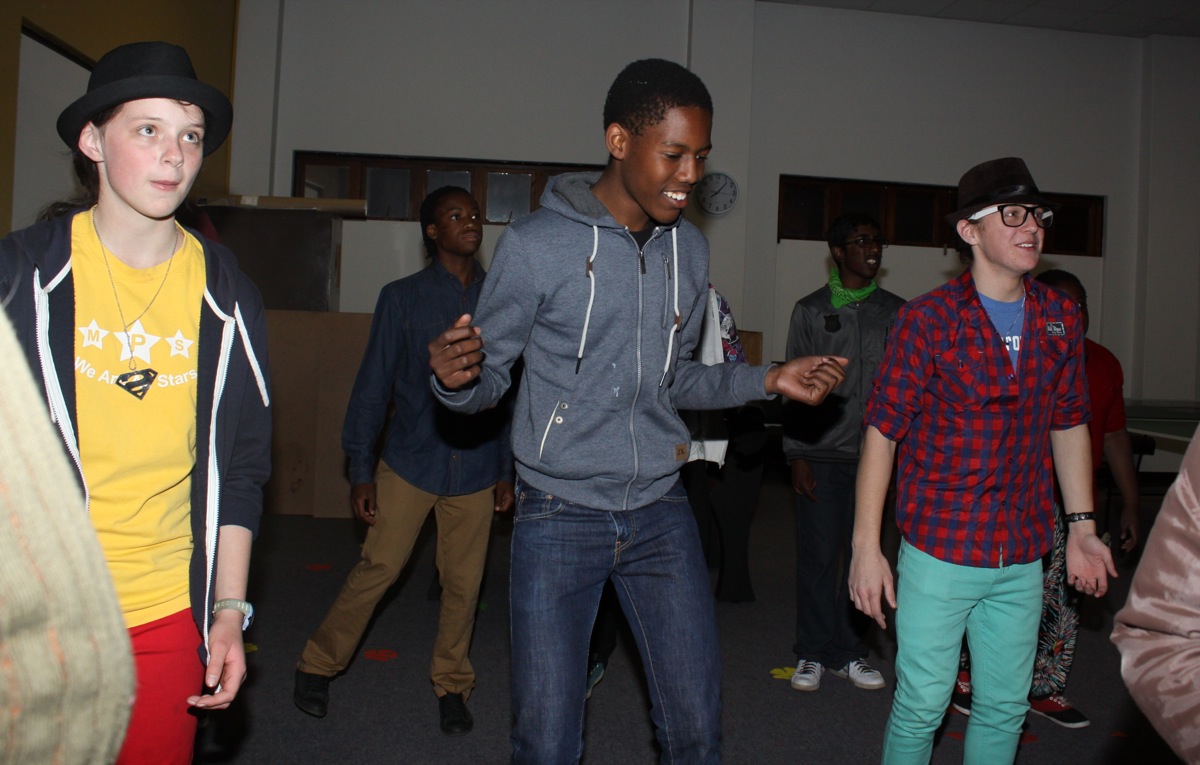 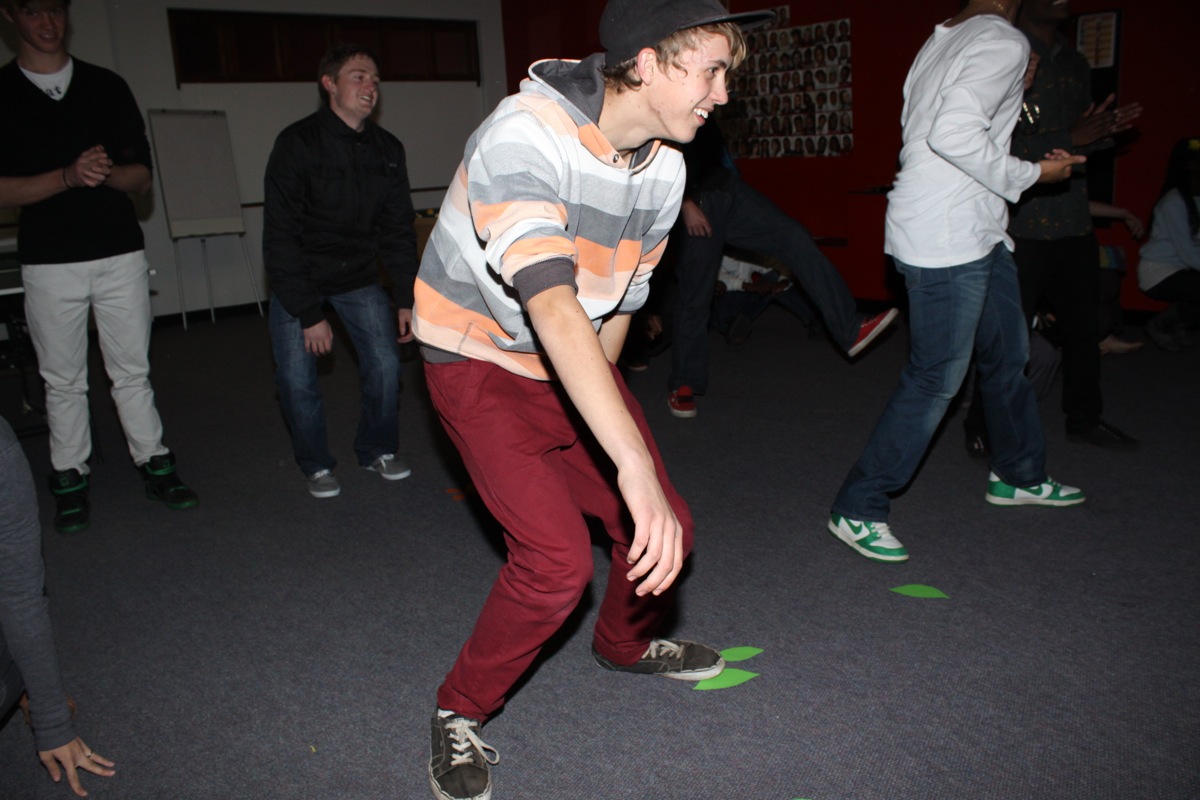 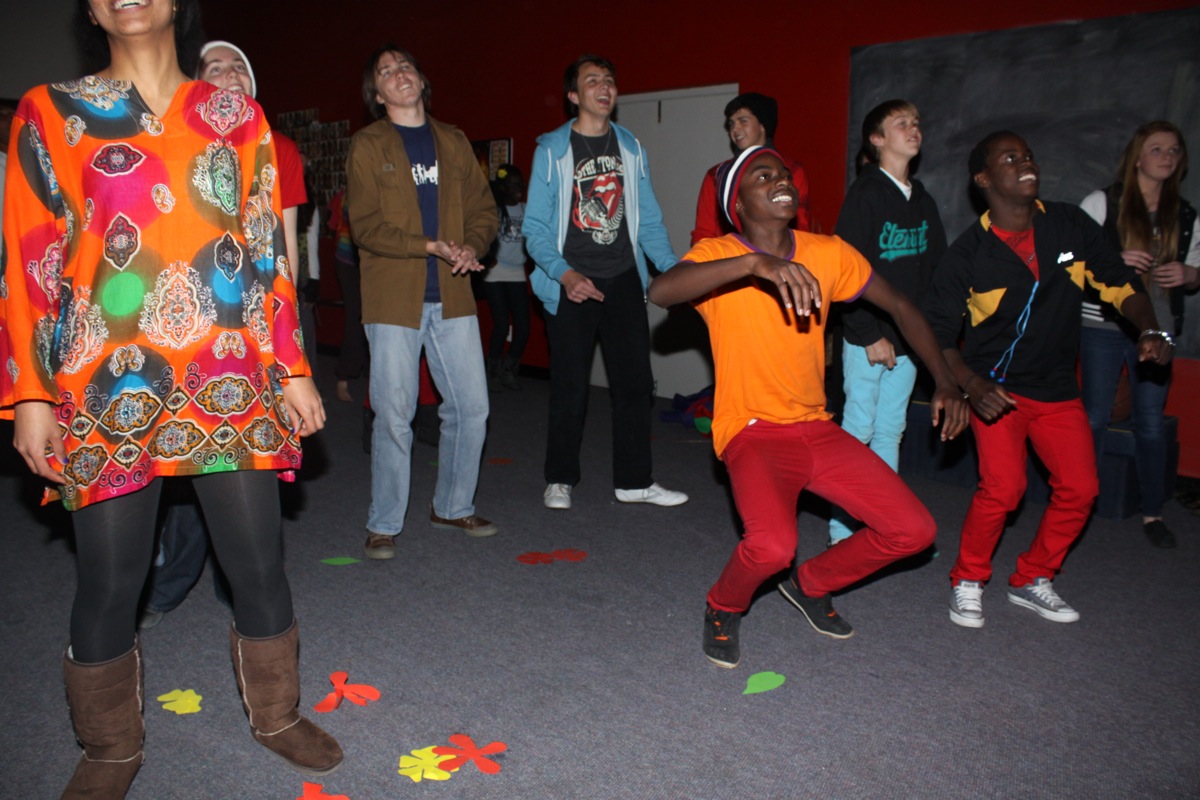 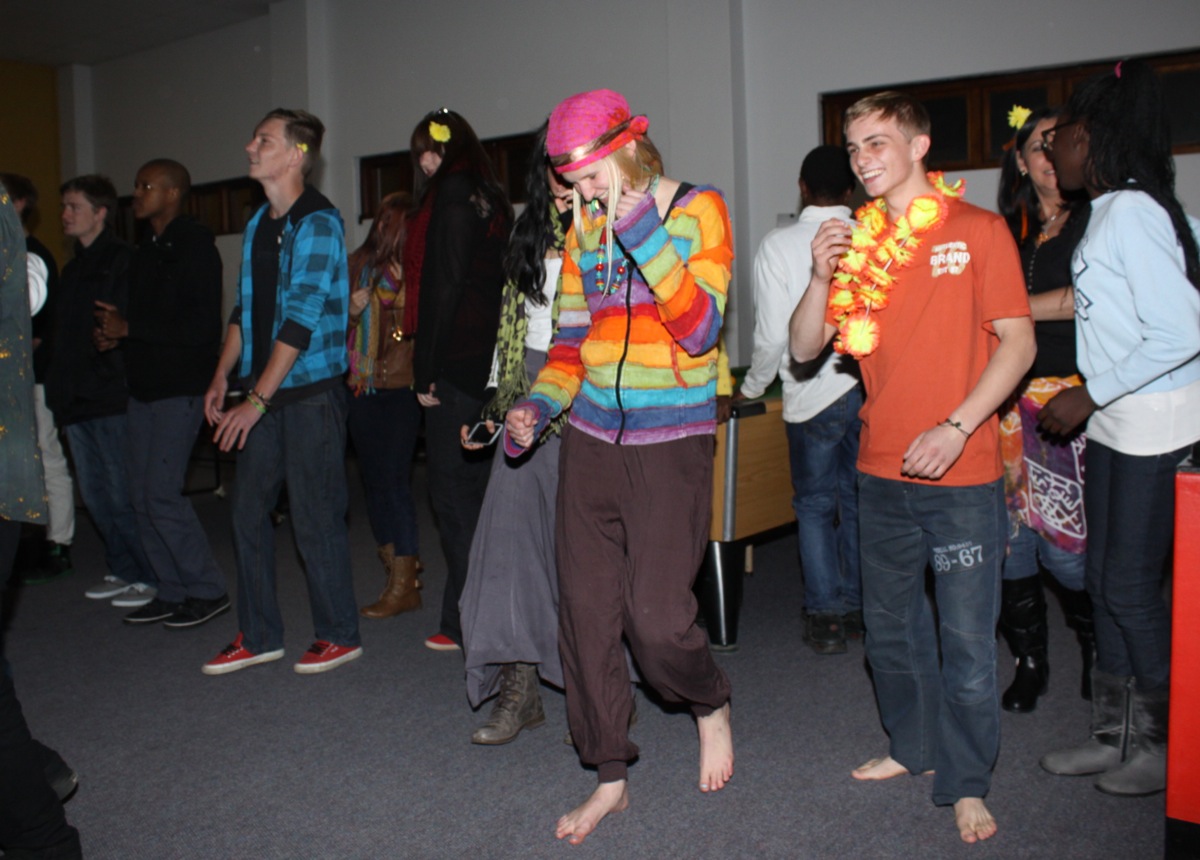 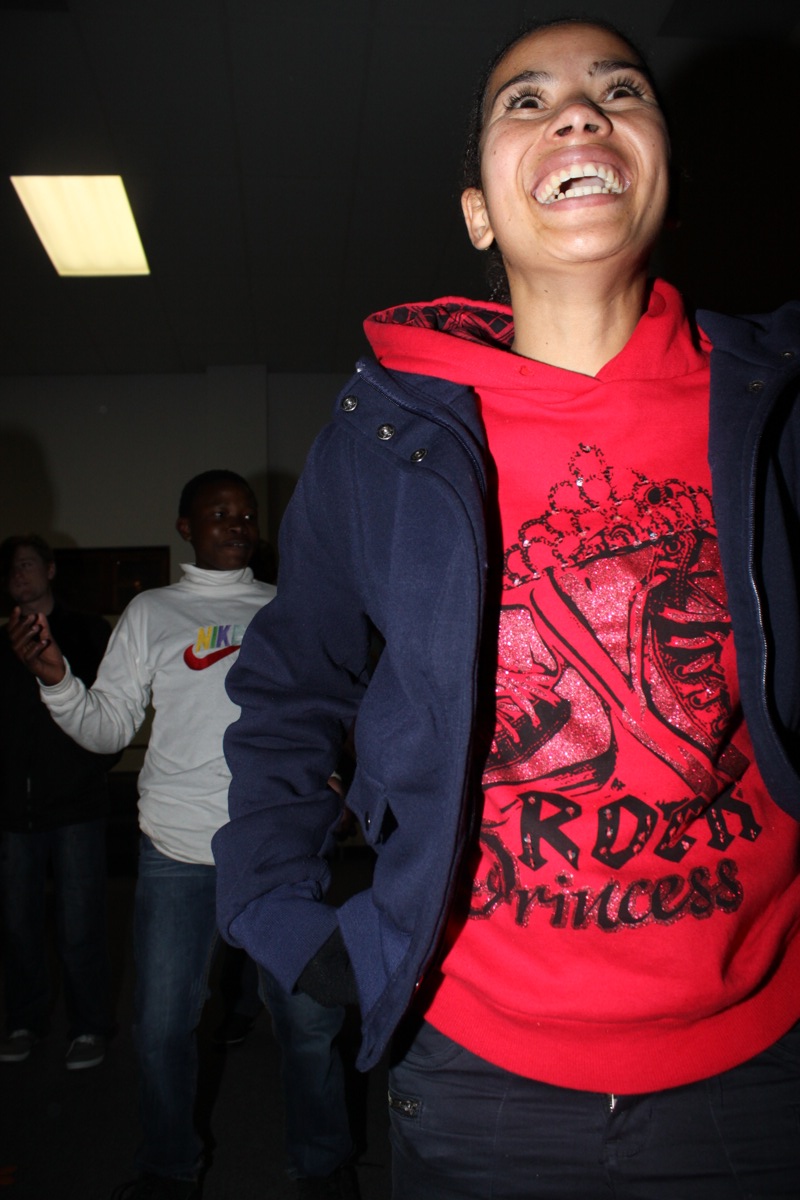 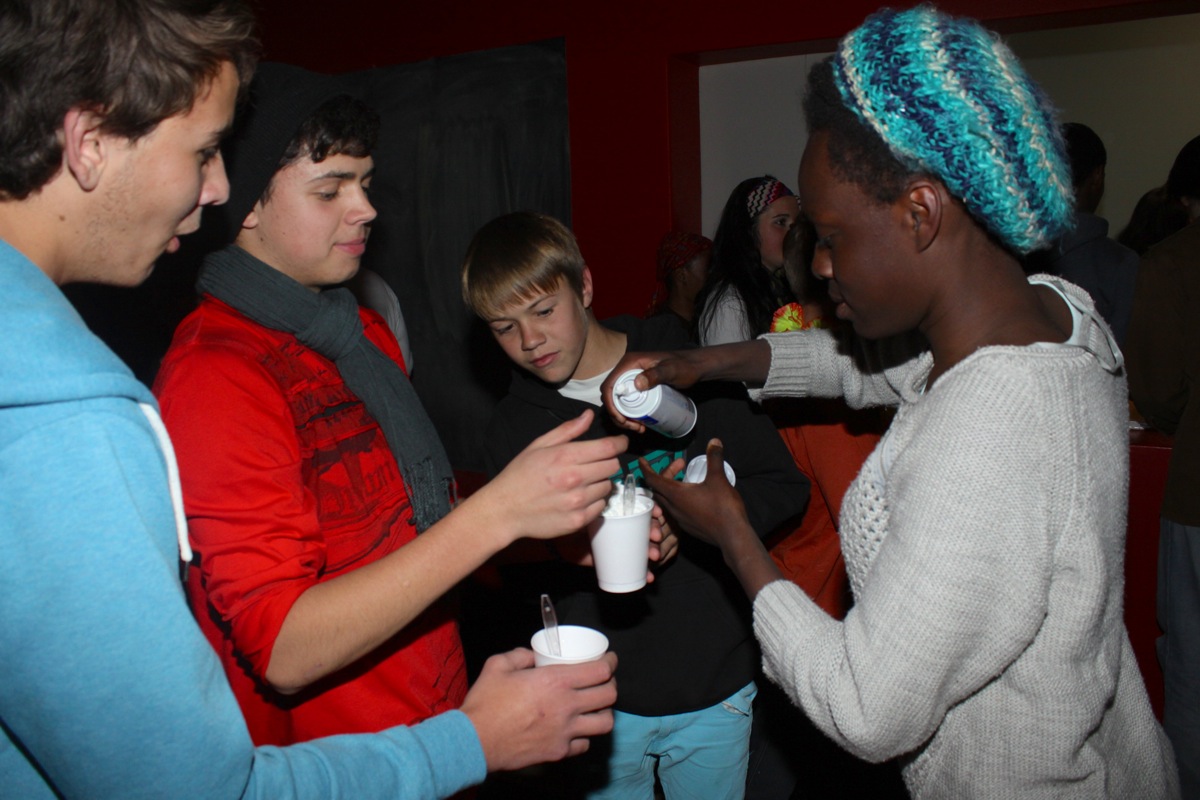 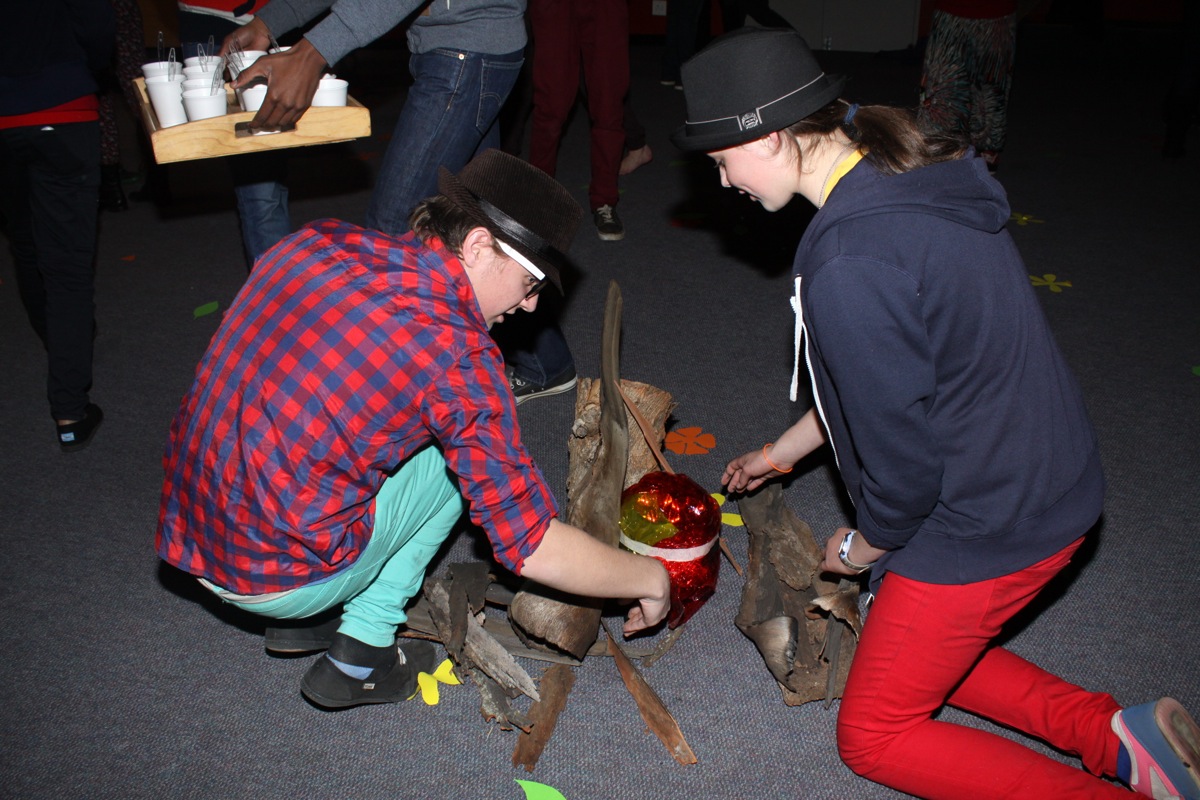 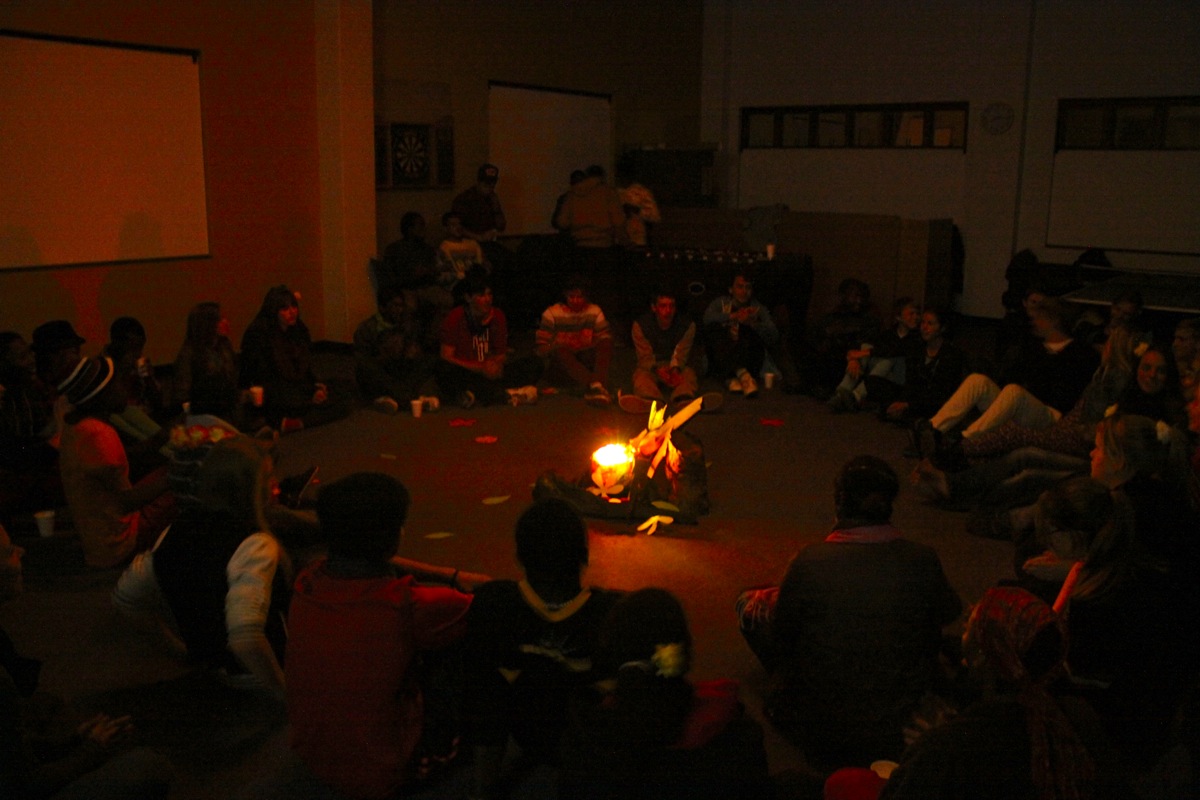 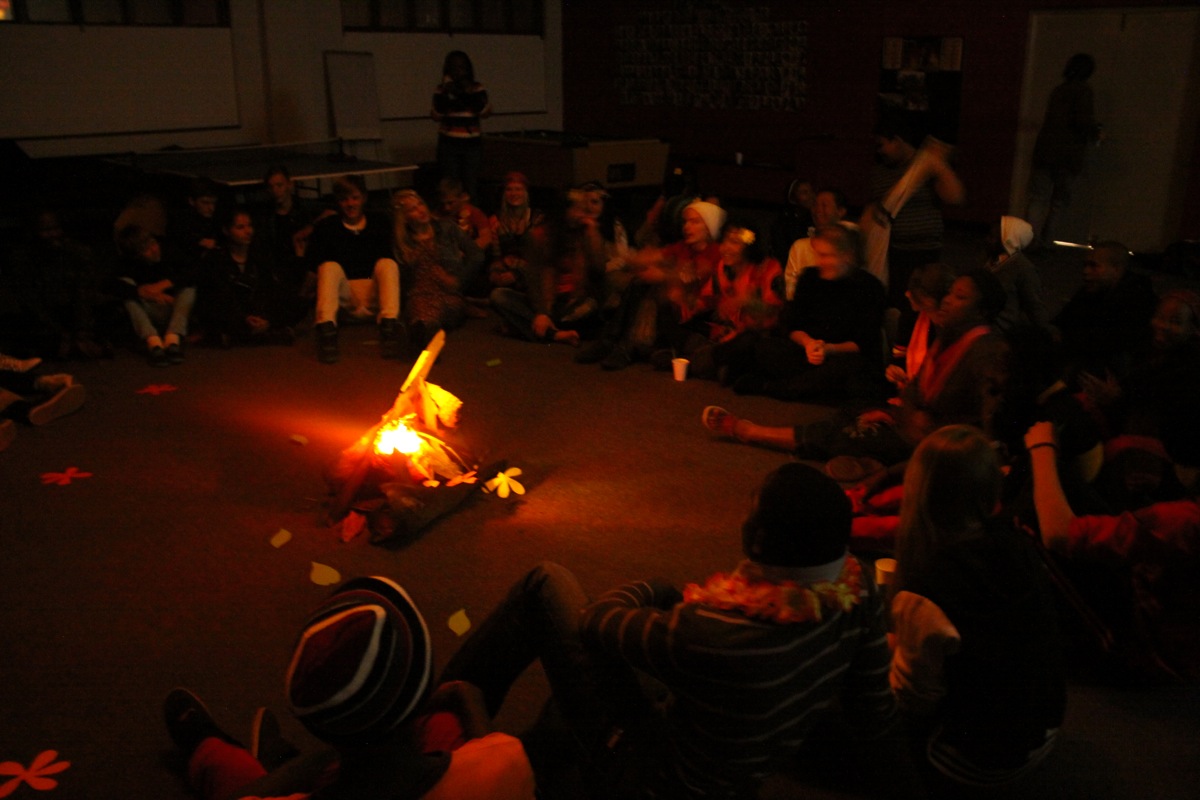 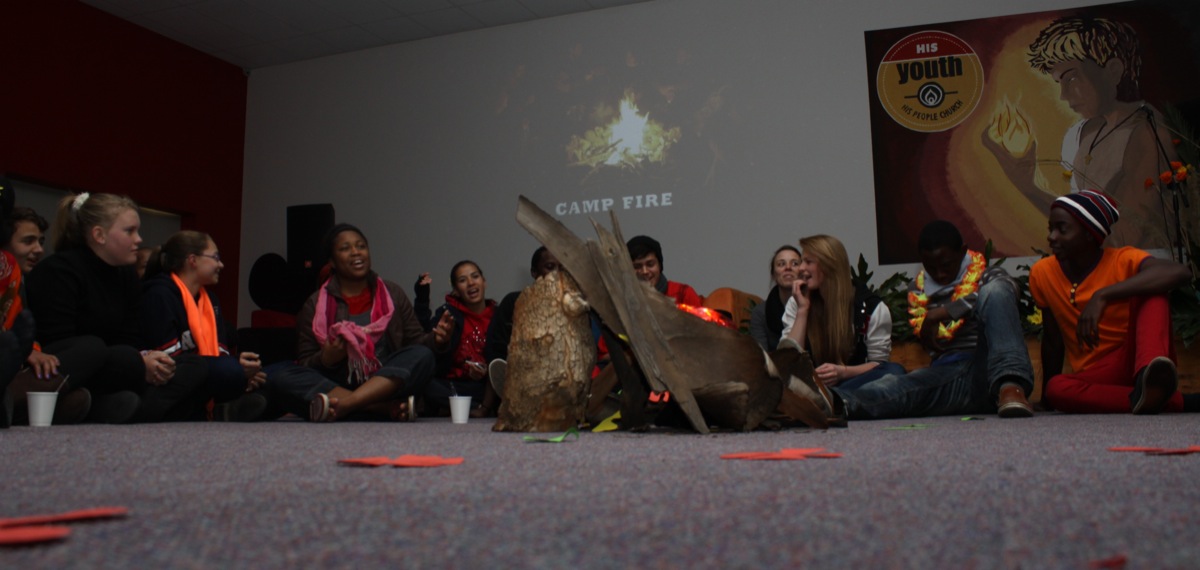 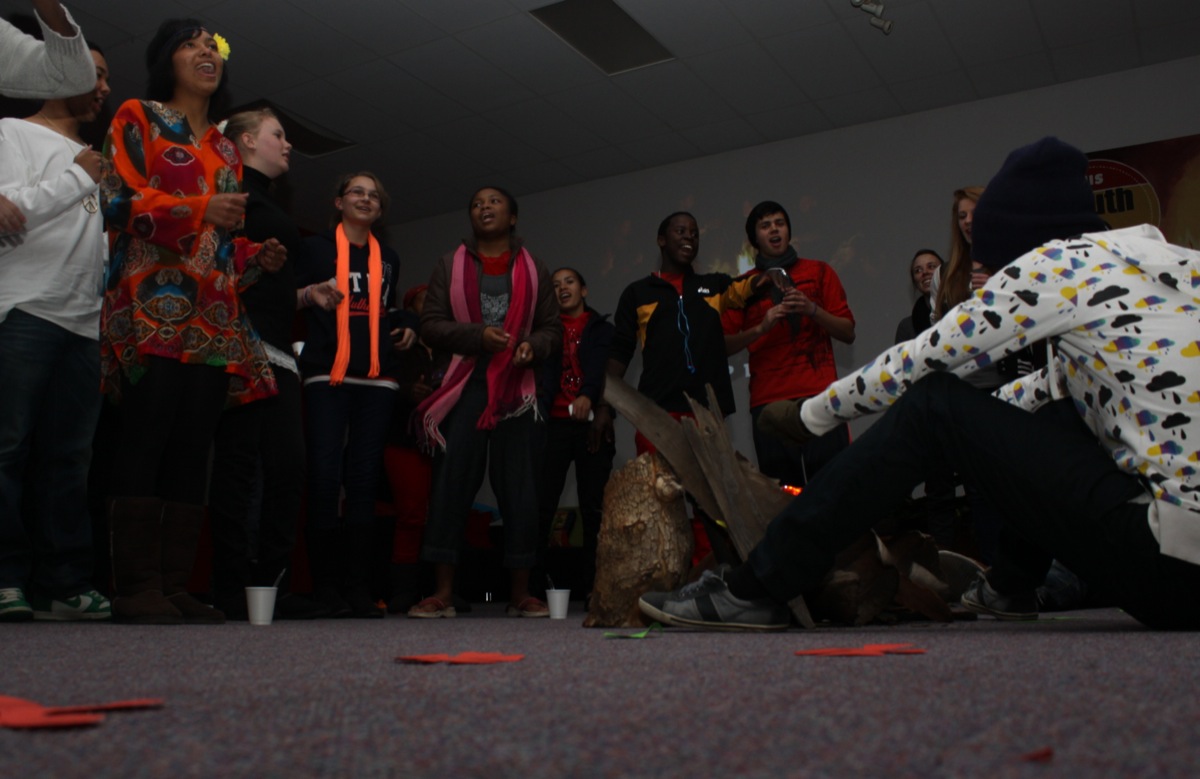 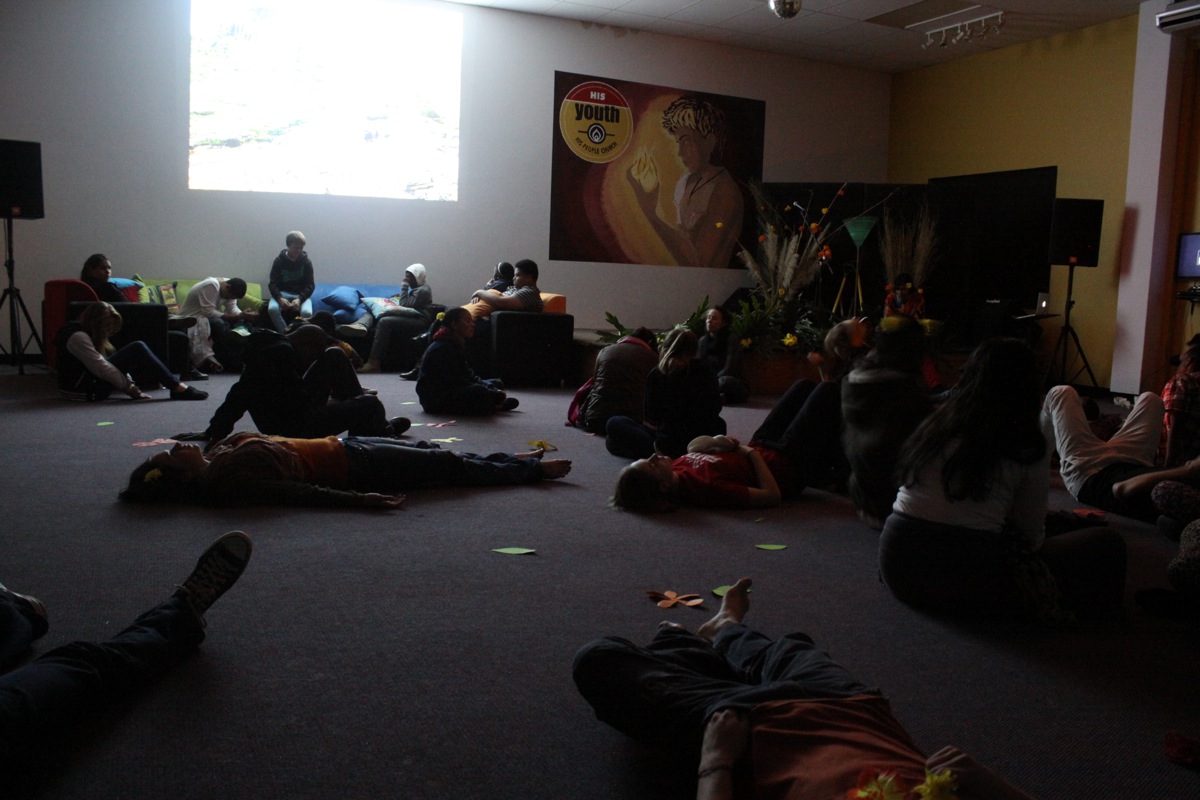 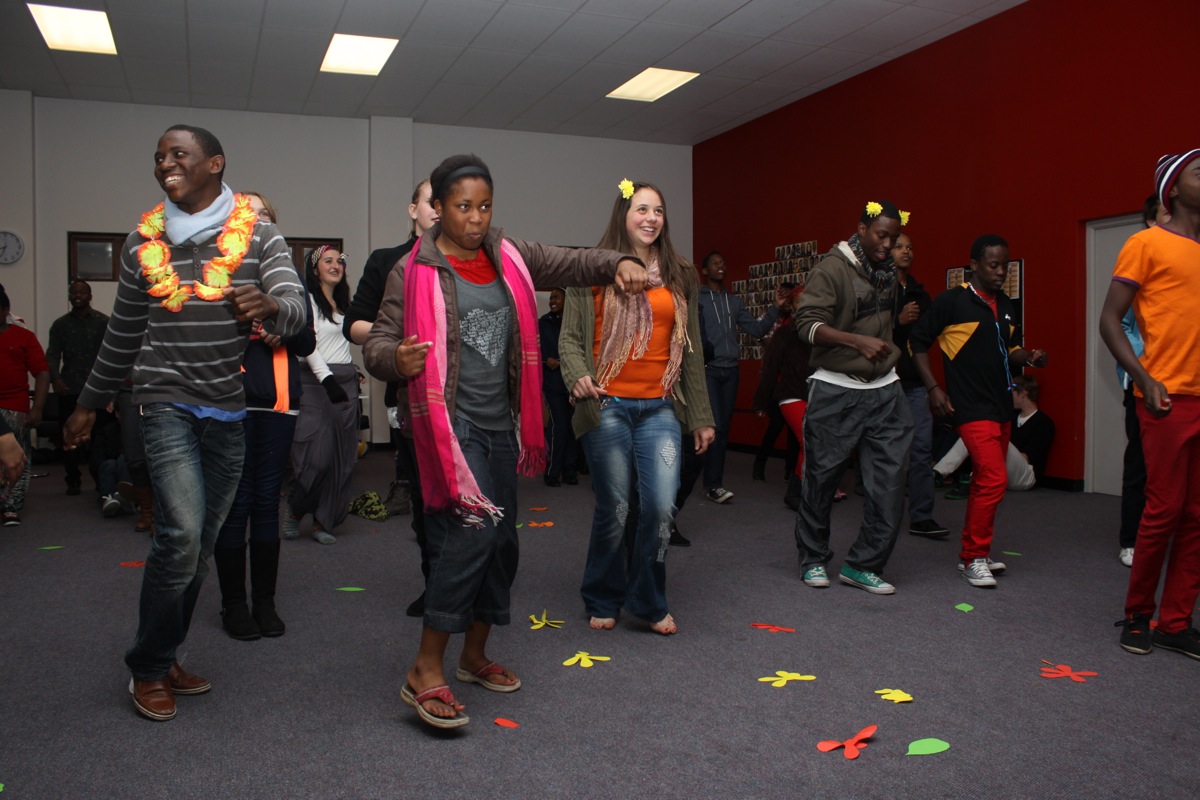 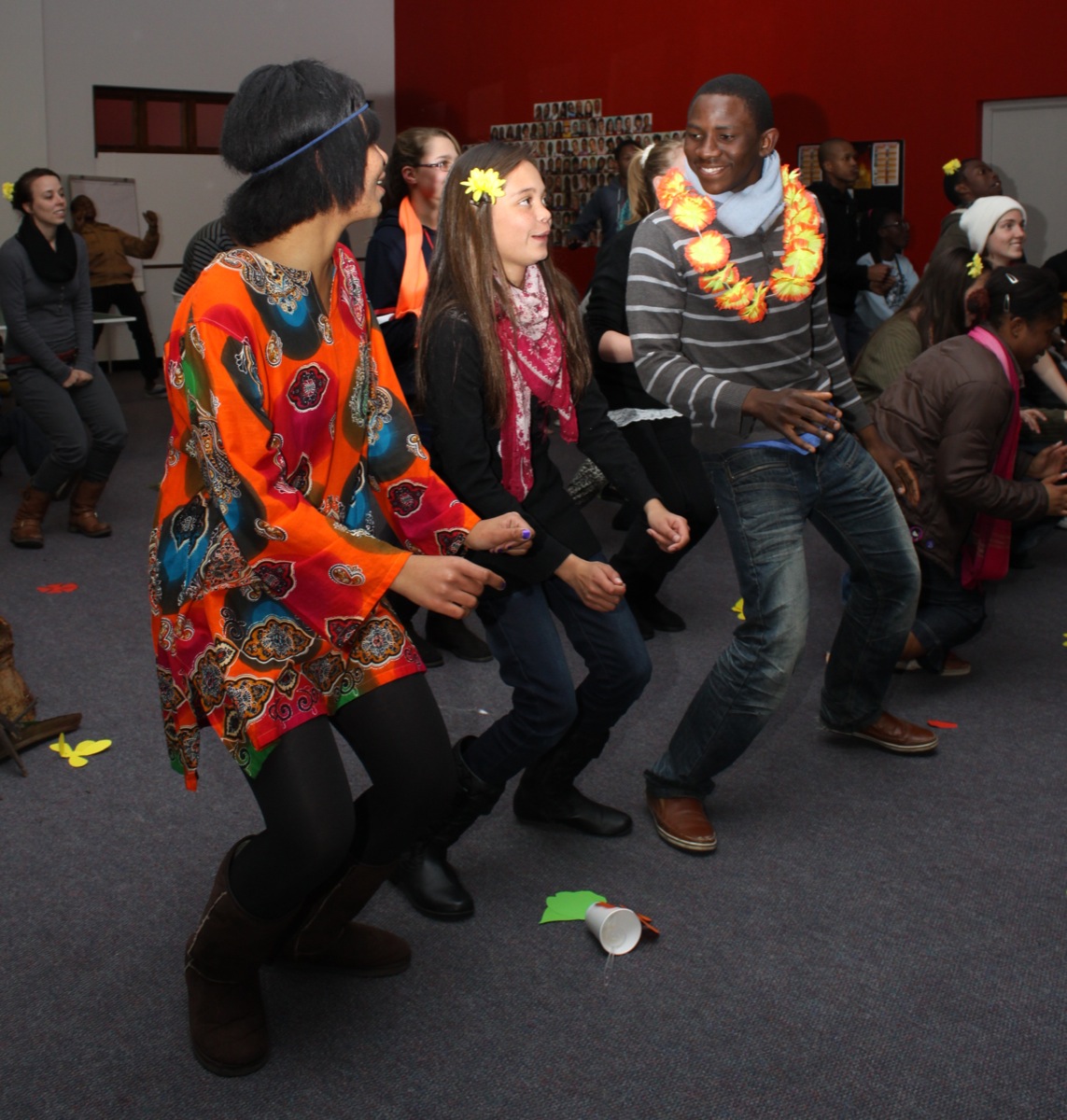 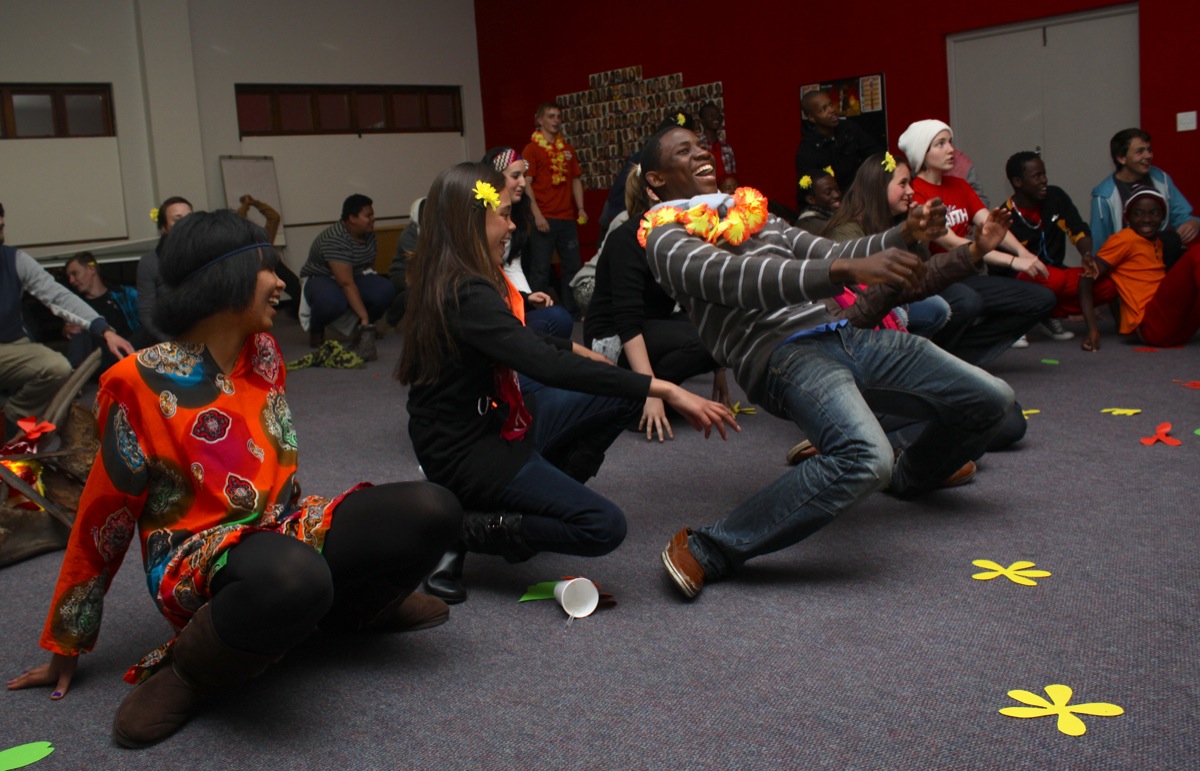 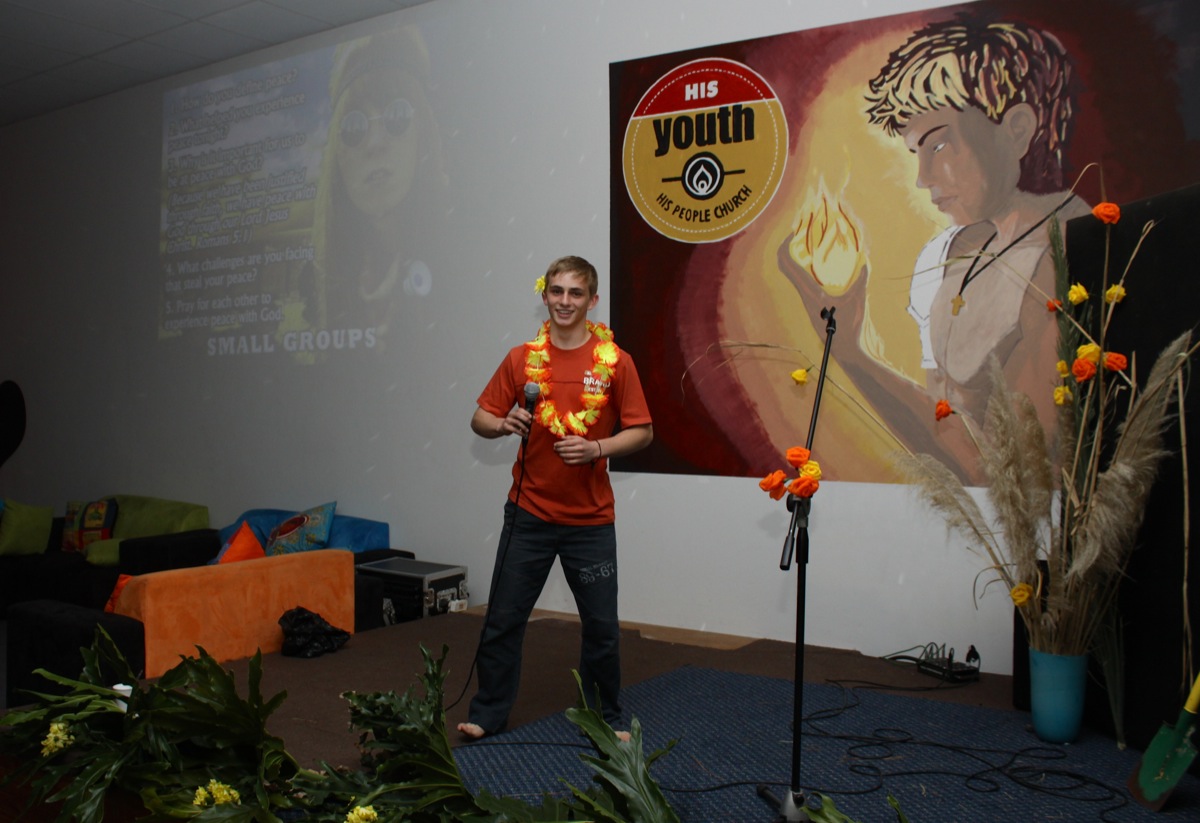 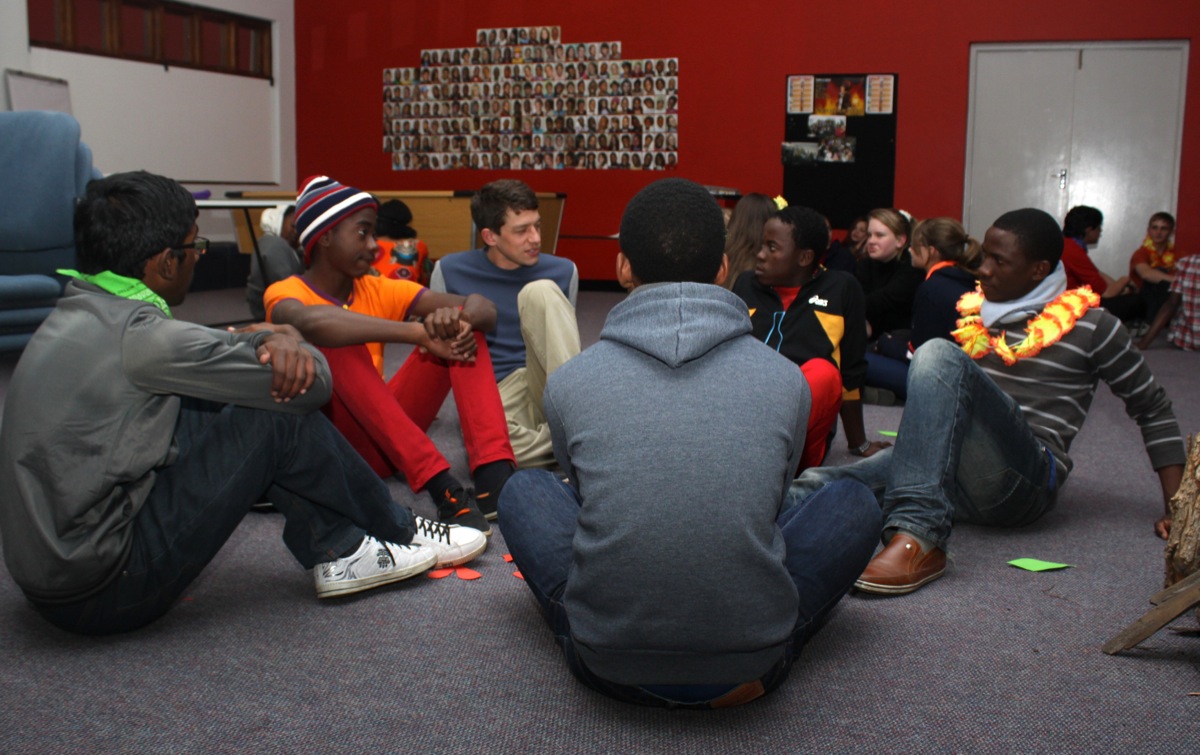 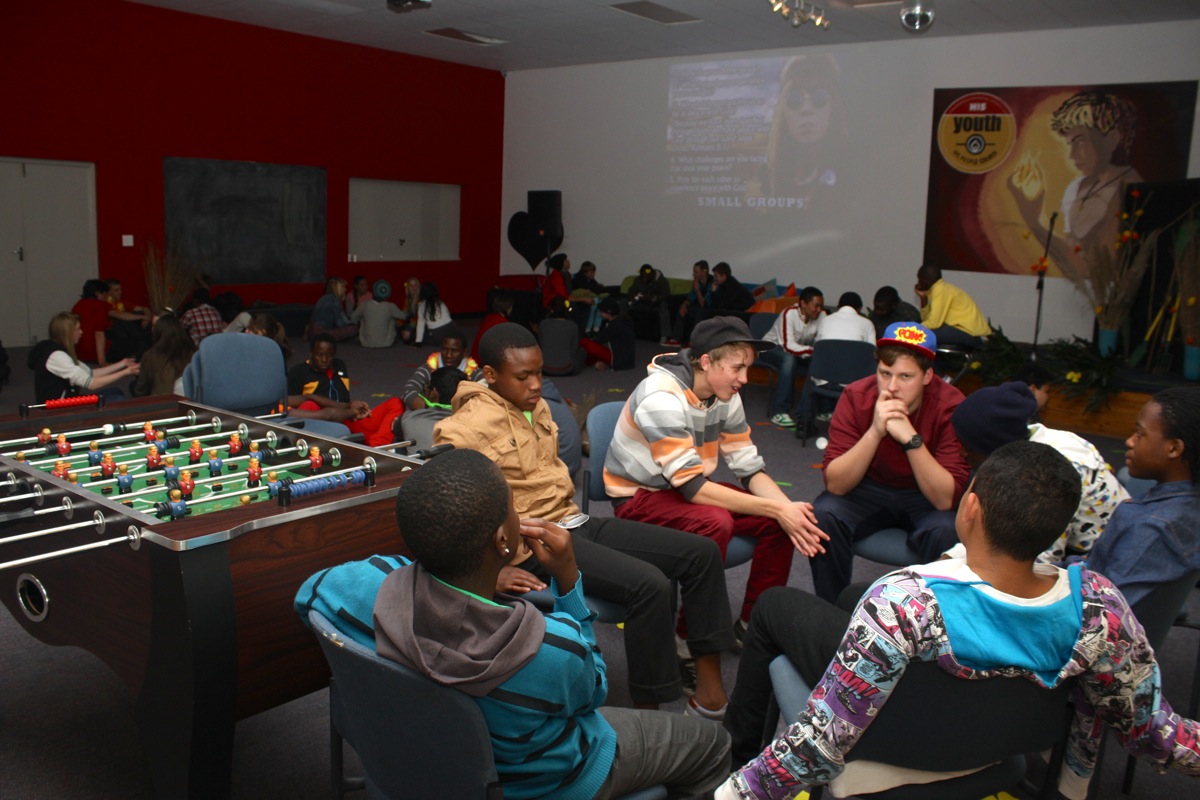 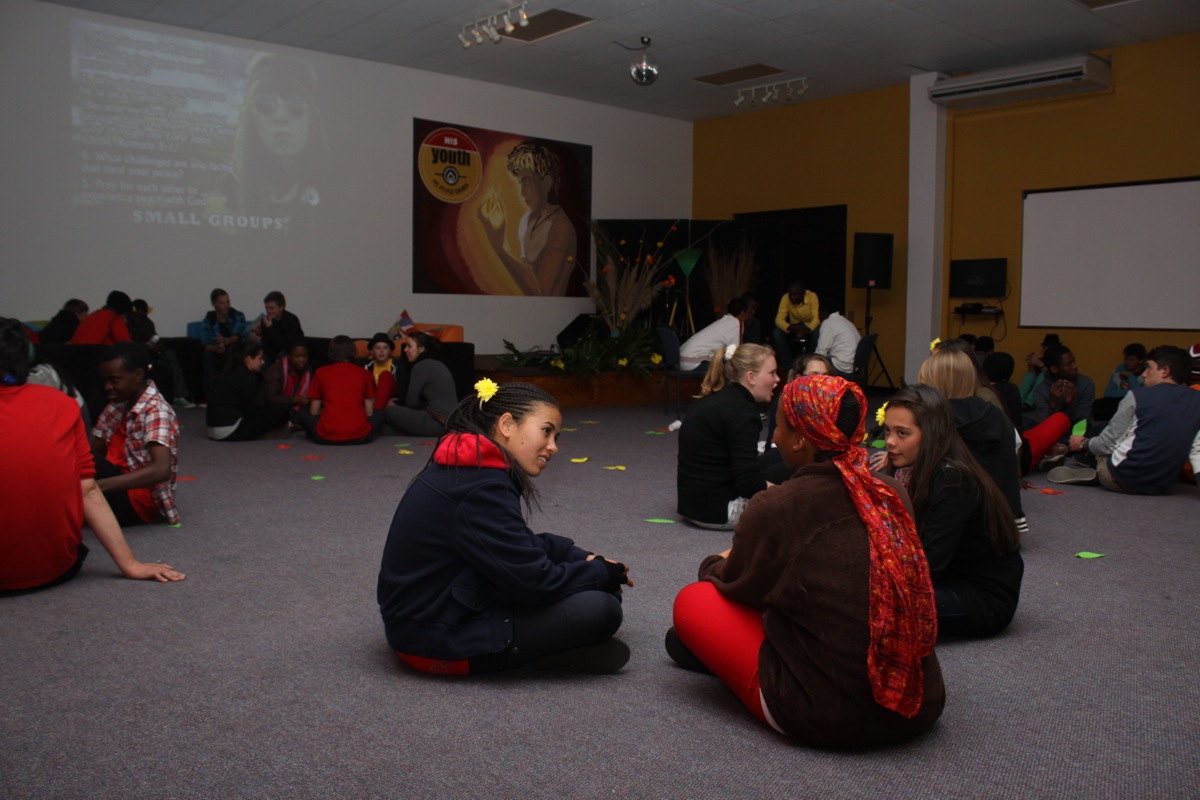